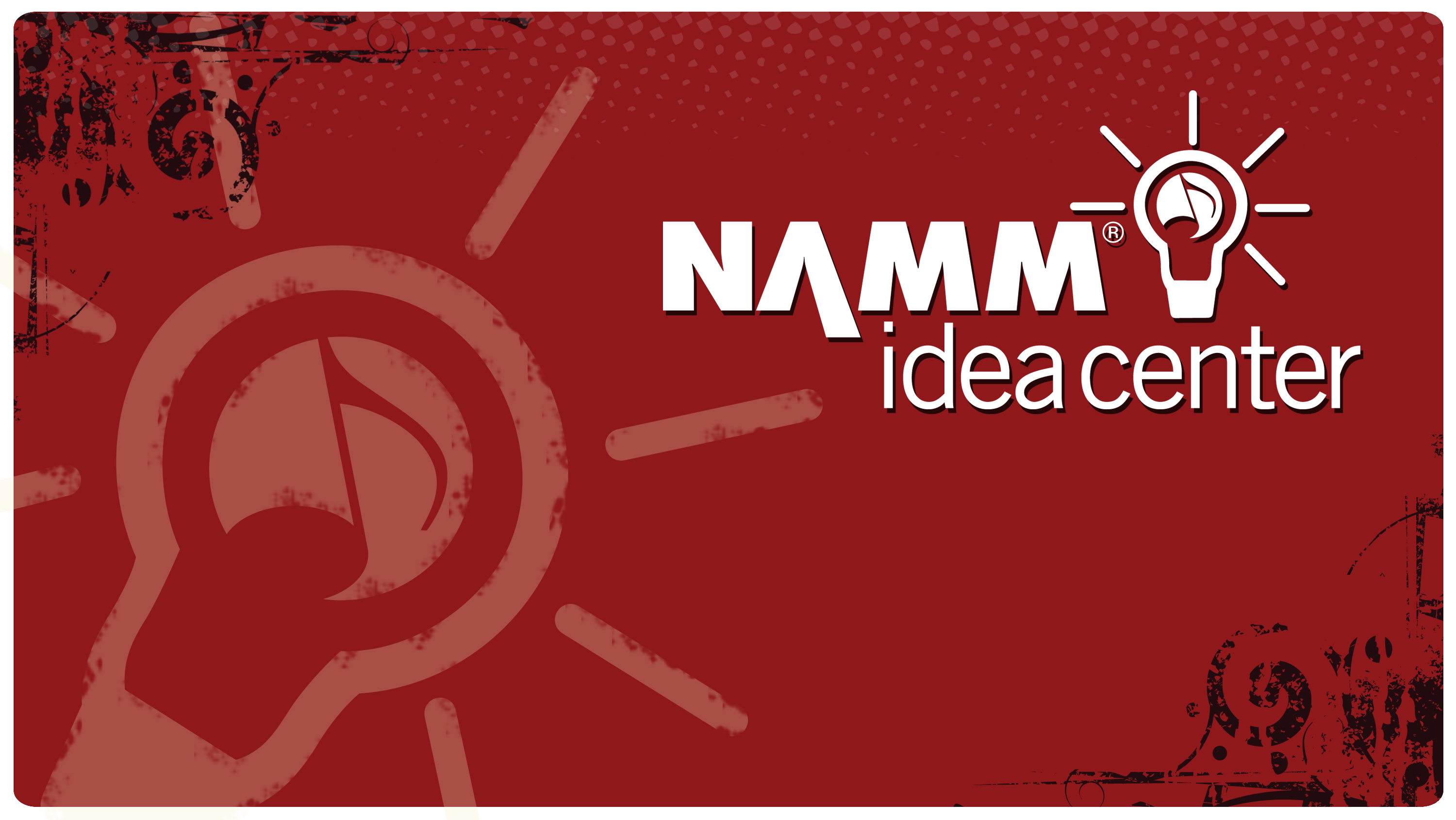 Beware of How You “Treat” Your Music Teachers
Presented By
Alan M. Friedman, CPA and Daniel Jobe
Friedman, Kannenberg & Company, P.C.
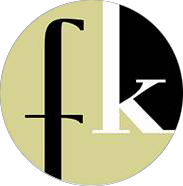 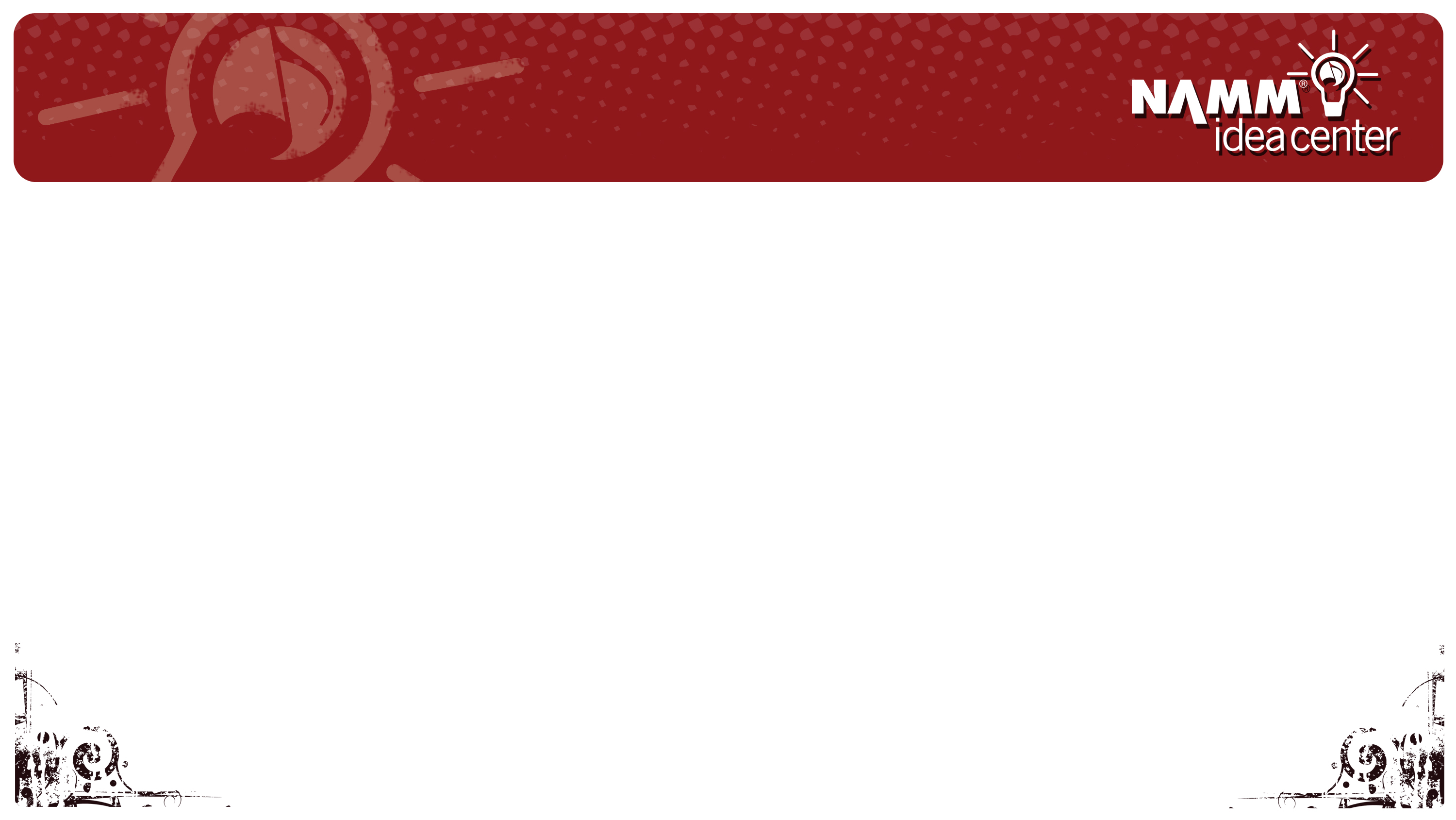 Session Objectives
Pros & Cons between classifying music teachers as employees vs. independent contractors
 Criteria used to determine the employment status of a worker by most tax authorities
 Classification guidance
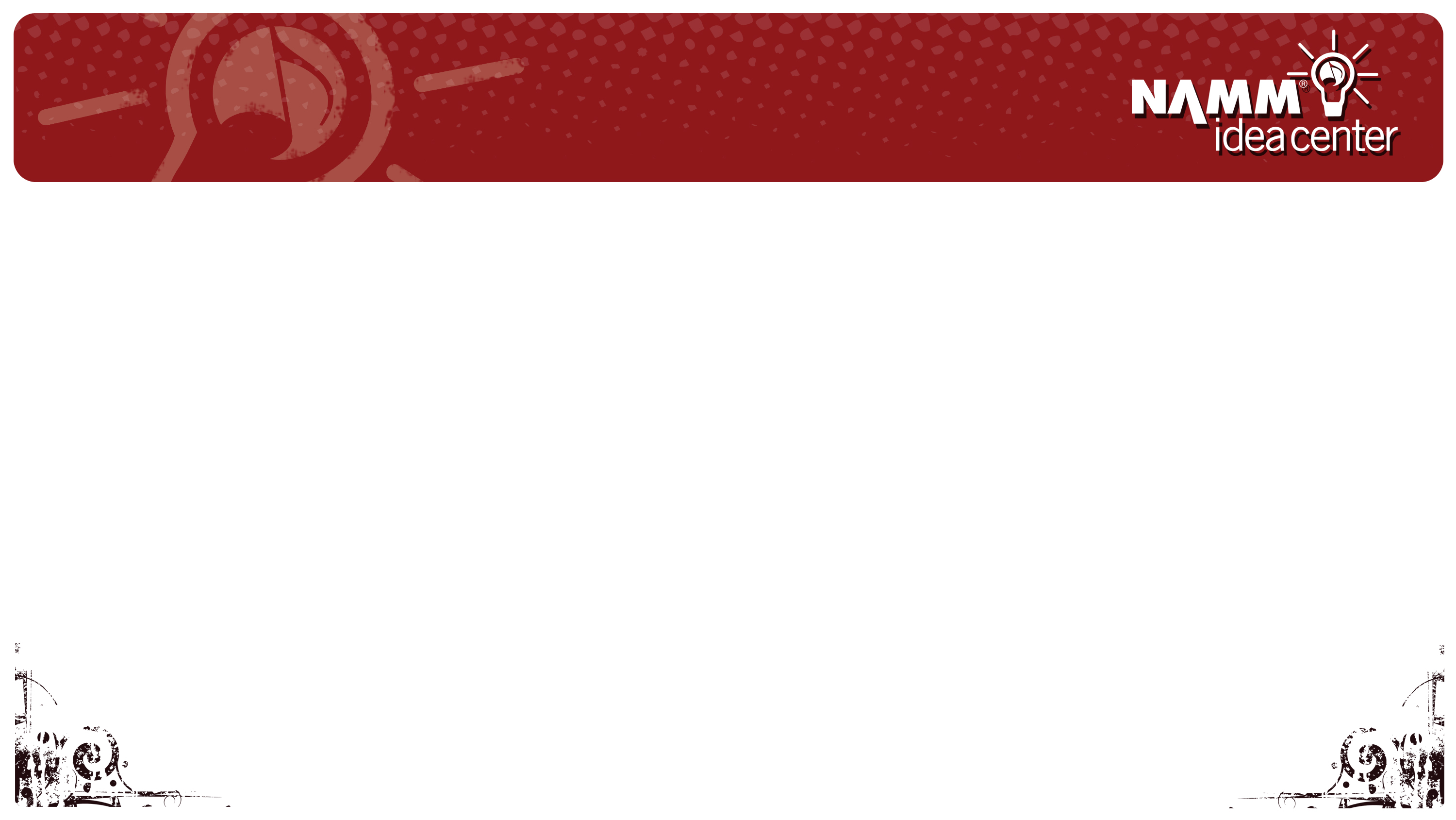 “Employee” Designation
Pros –  
Control work schedule
Control teaching methods
Control teaching rates
Control compensation & benefits
Limited issues with tax authorities
Cons –  
Burden of payroll taxes
Burden of unemployment taxes 
Burden of worker’s comp insurance
Burden of health insurance, retirement and other benefits without discrimination
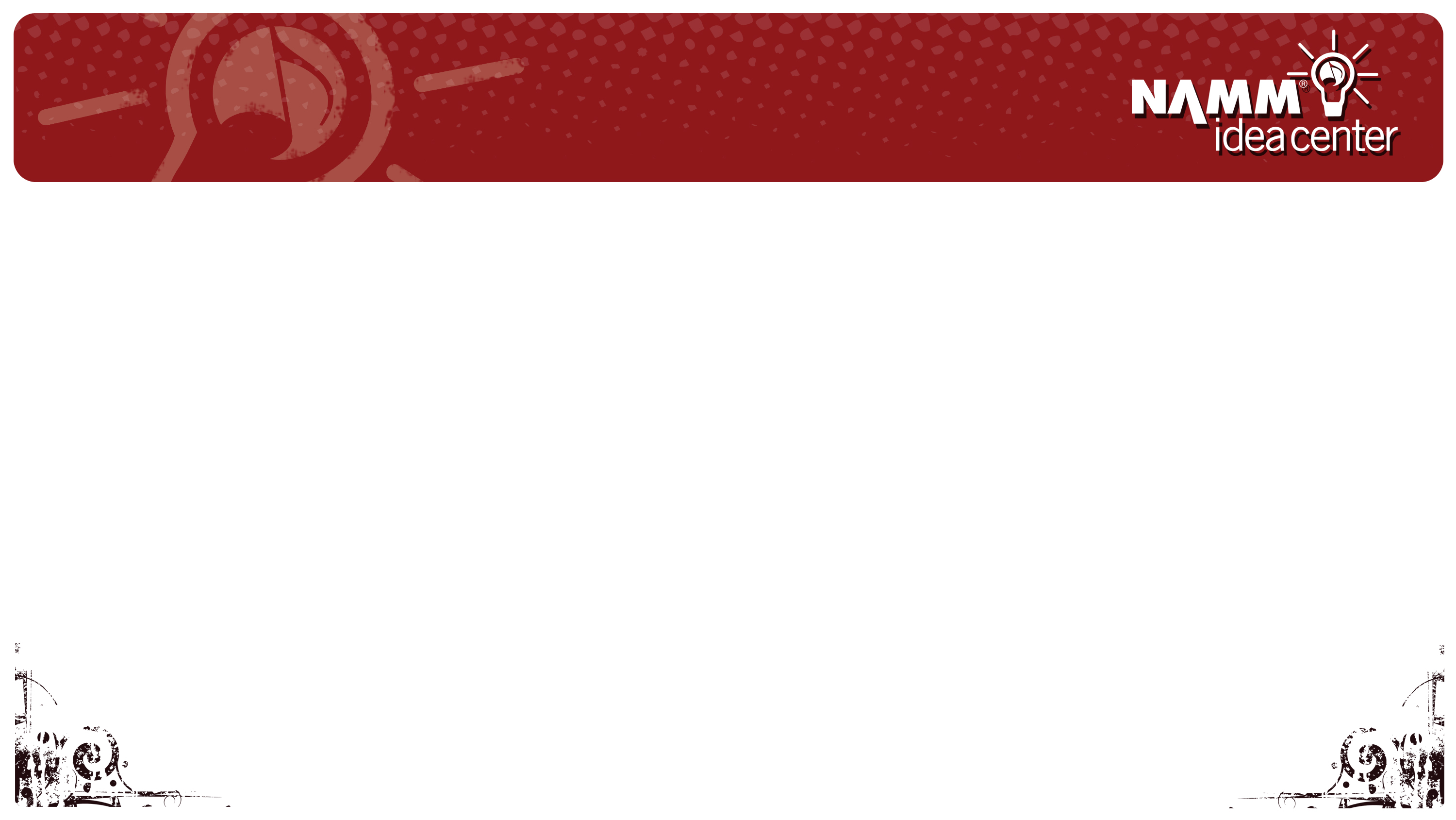 “Independent Contractor” Designation
Pros –  
No payroll taxes
No insurance costs
No retirement benefits
No employment benefits
No payroll accounting
Minimized tax reporting (1099-MISC at year-end)
Cons –  
No control over work schedule
No control over teaching methods
No control over teaching rates
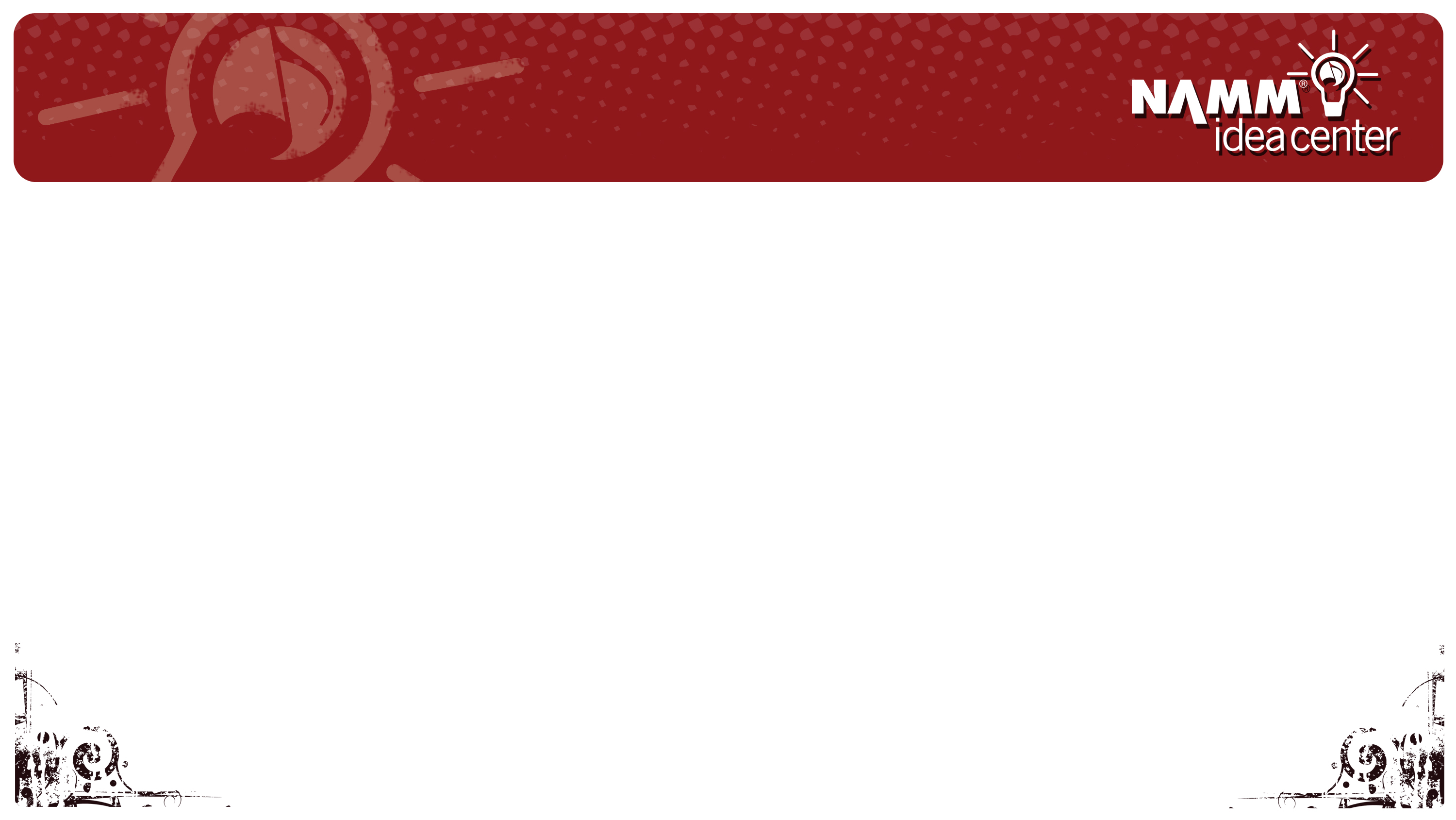 BEWARE…
The incorrect classification can cause you to be held responsible for…
All back federal & state payroll taxes
 All back unemployment taxes
 All back employment benefits
BAD…VERY BAD !!
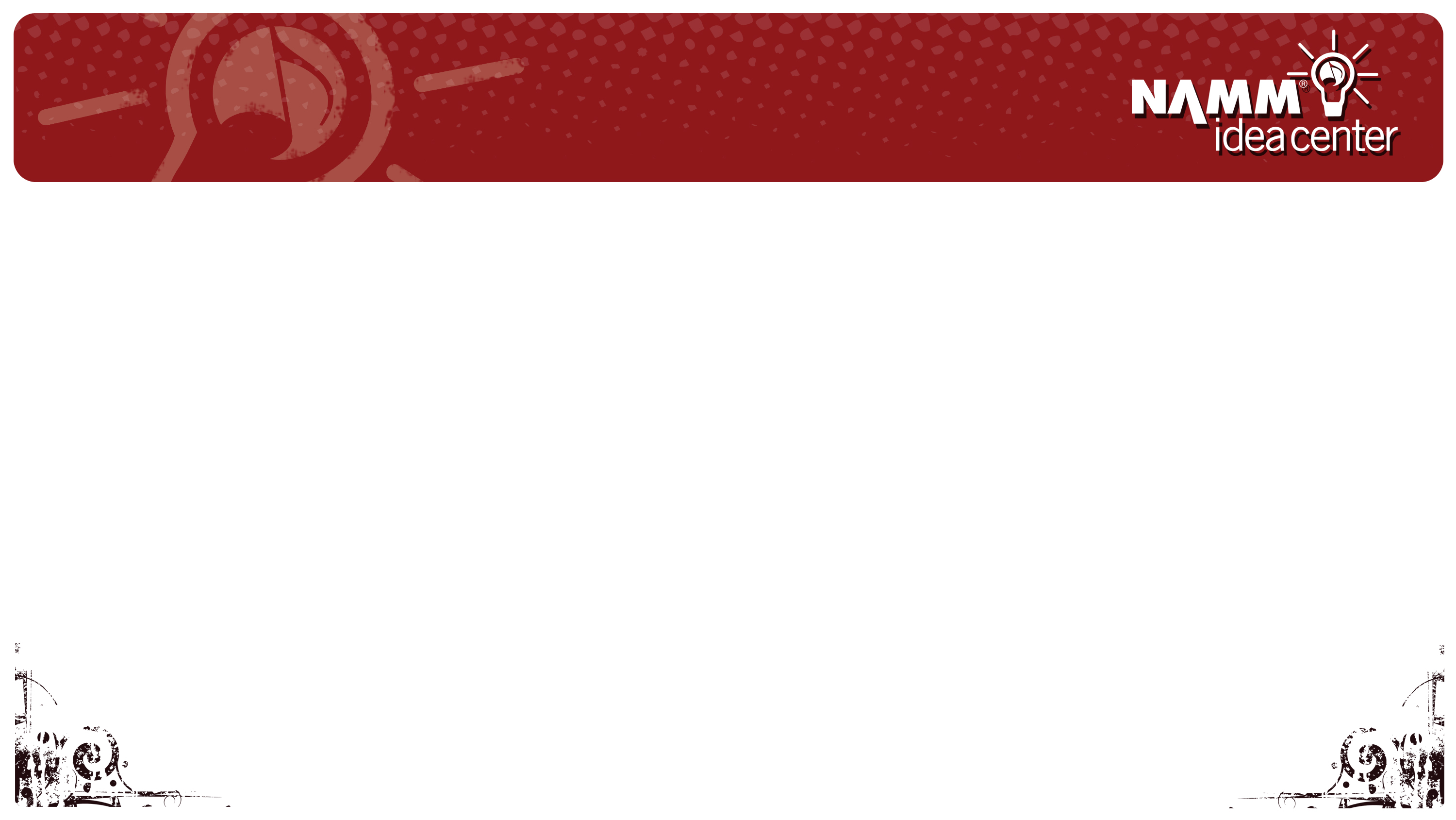 IRS Guidelines
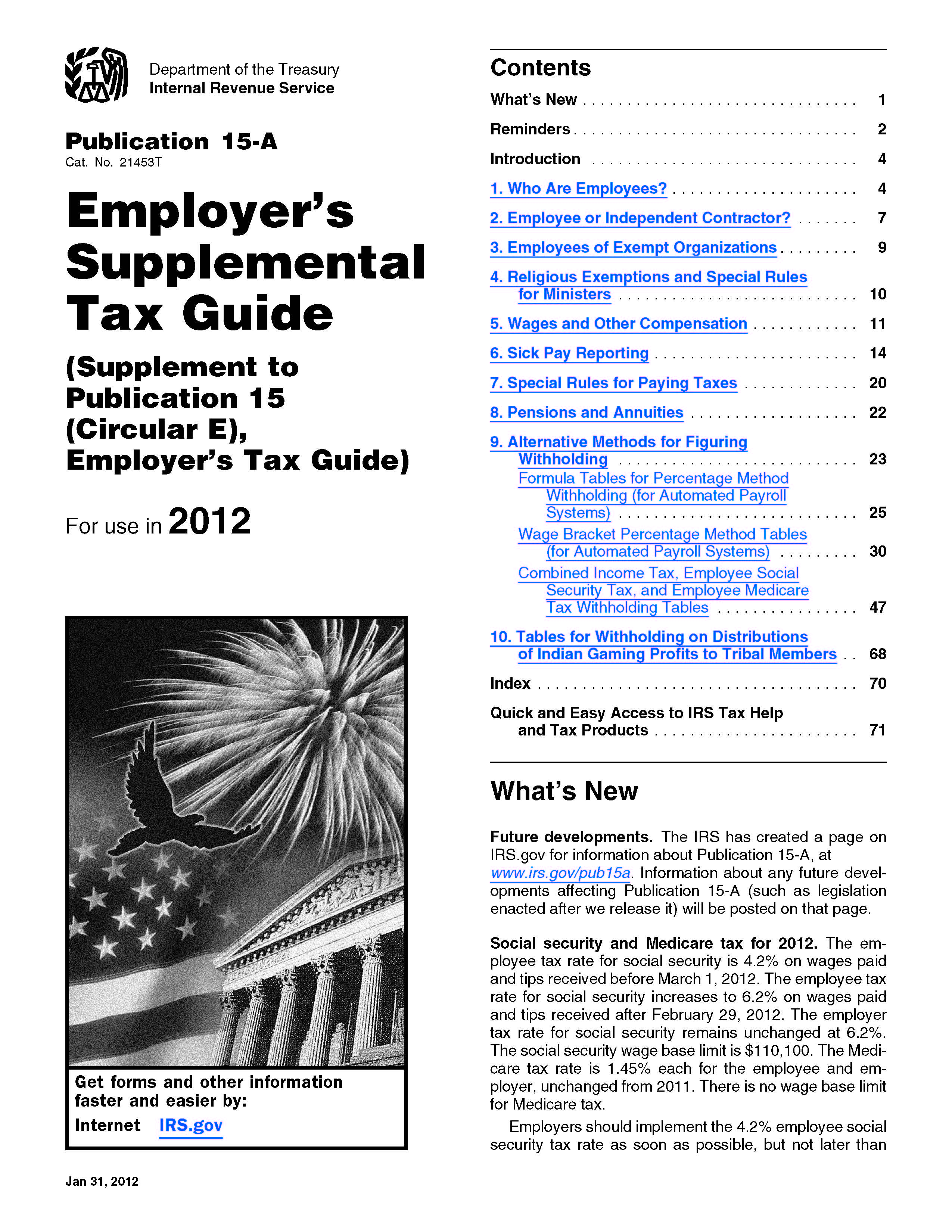 The IRS updates Publication 15A each year with a section entitled “Who Are Employees?”

Status is determined based on the degree of control in 3 categories:
Behavioral Control
Financial Control
Type of Relationship
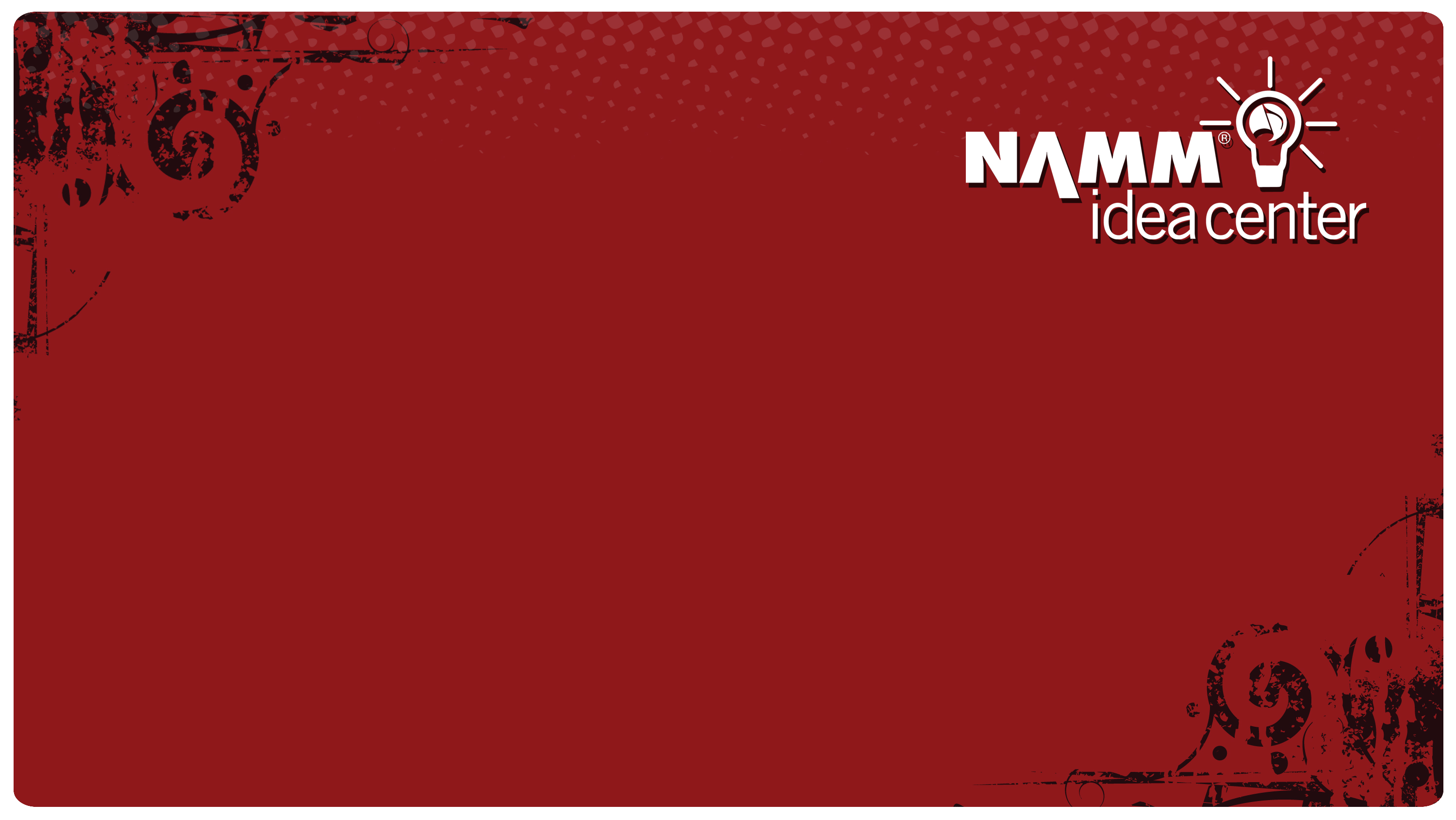 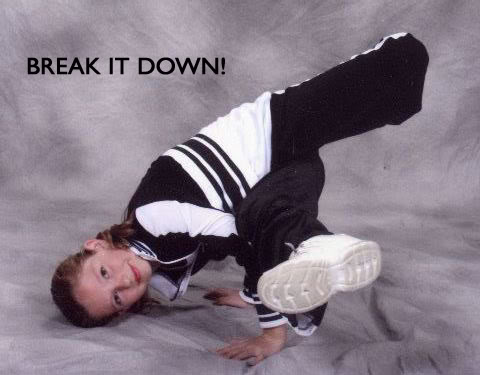 Understandingthe Three Categories
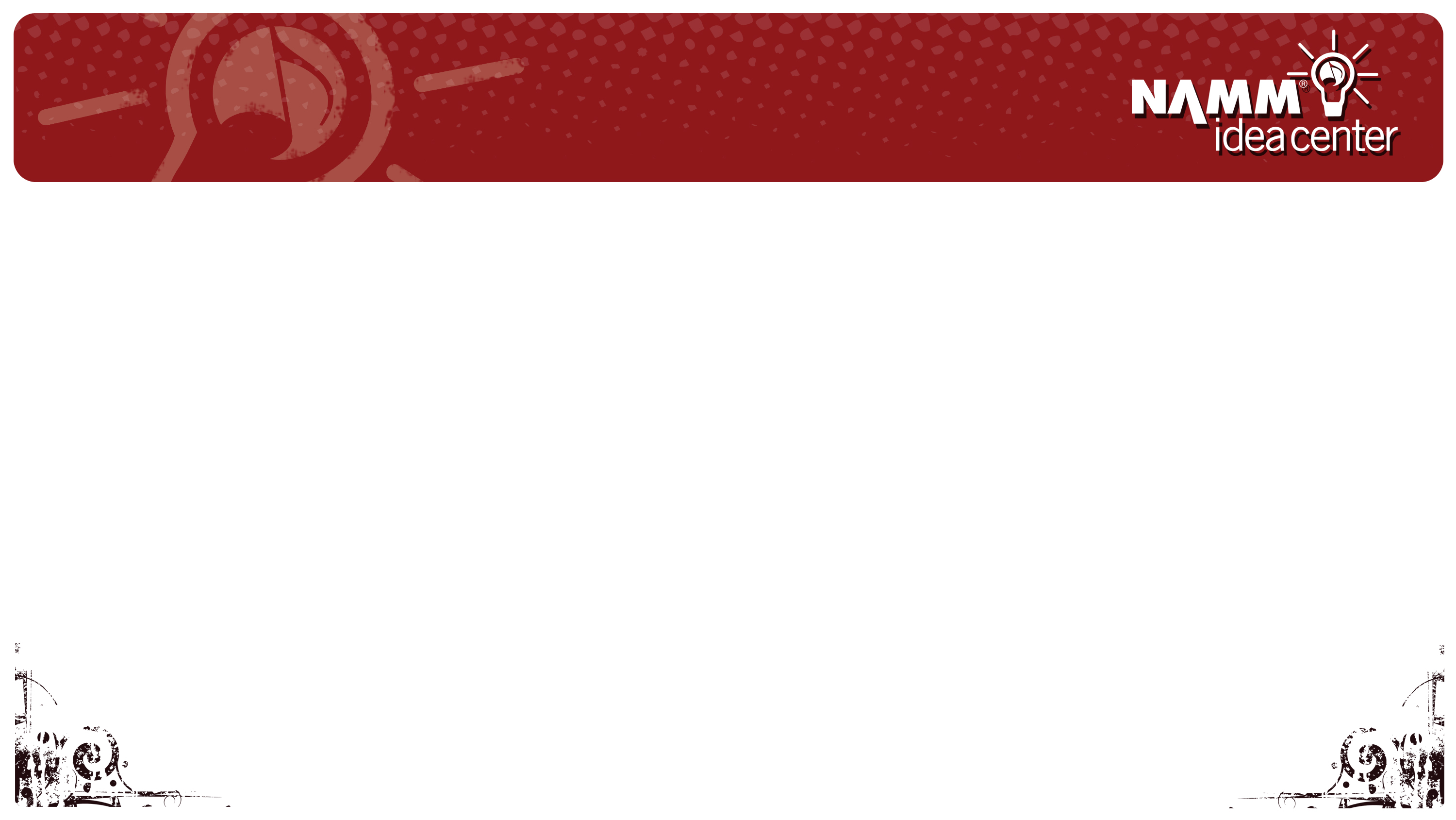 I.  Behavioral Control
Facts that show whether the business has a right to direct & control how the worker does the tasks for which the worker is hired, such as…
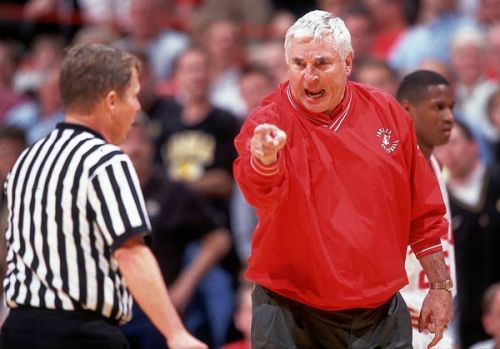 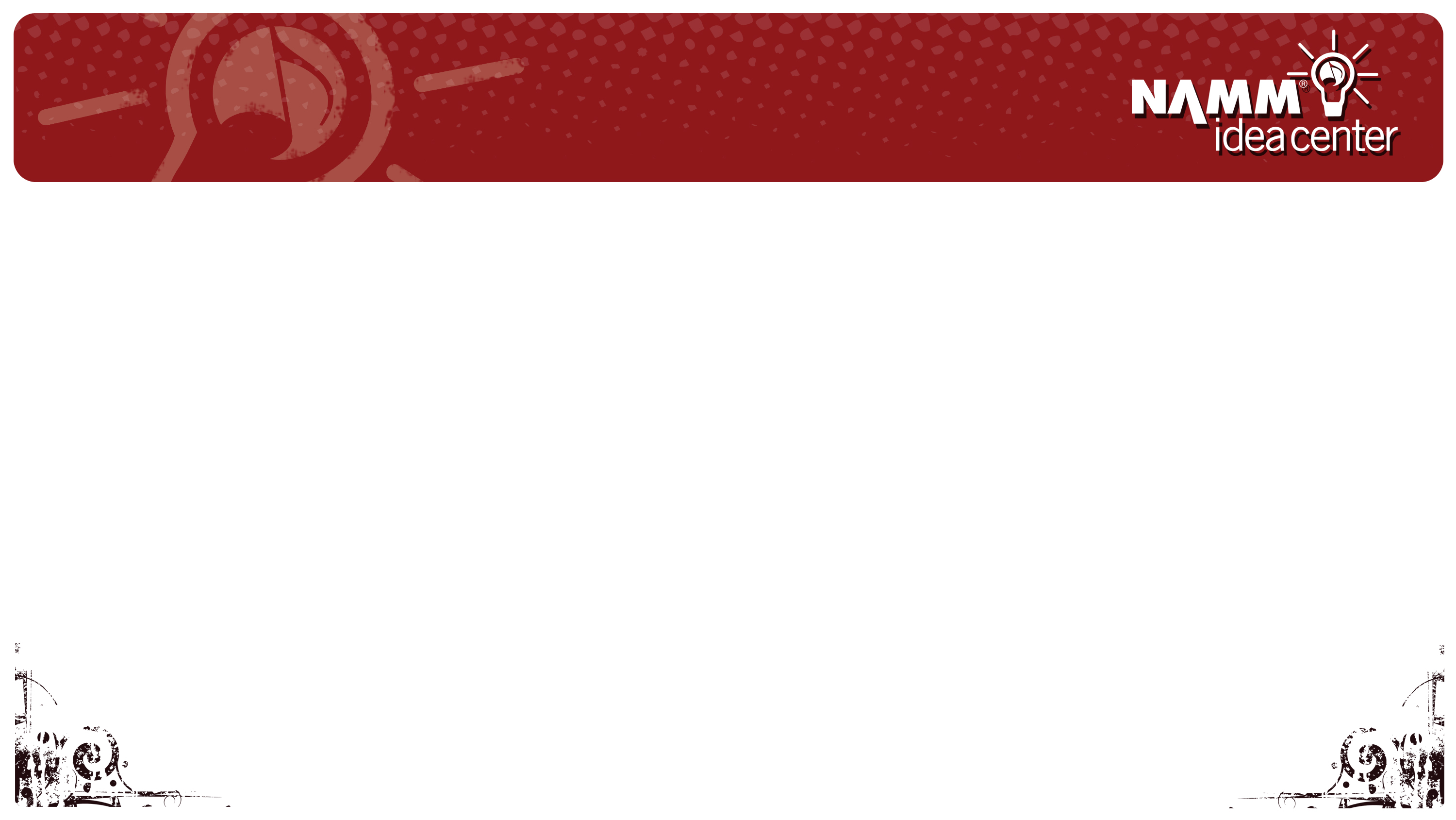 When and Where to Work
Employee:  Required to work set hours at a specific assigned location
Contractor:  Retains the right to complete work at any time and rents or leases a location where work is performed
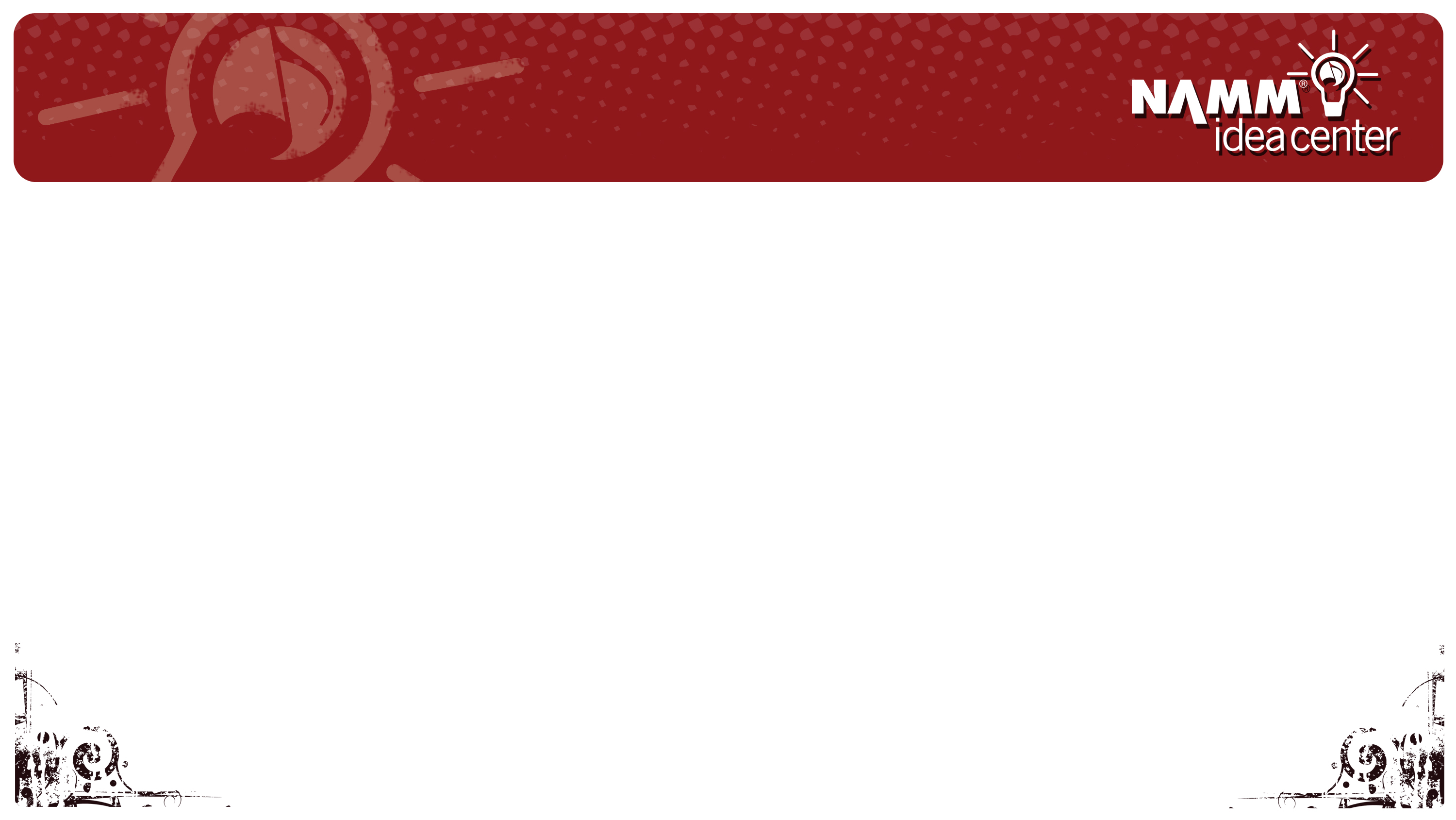 Instructions
Employee:  Must follow mandatory instructions as to where, when and  how to perform work
Contractor:  Performs work based upon independently established procedures or industry specs
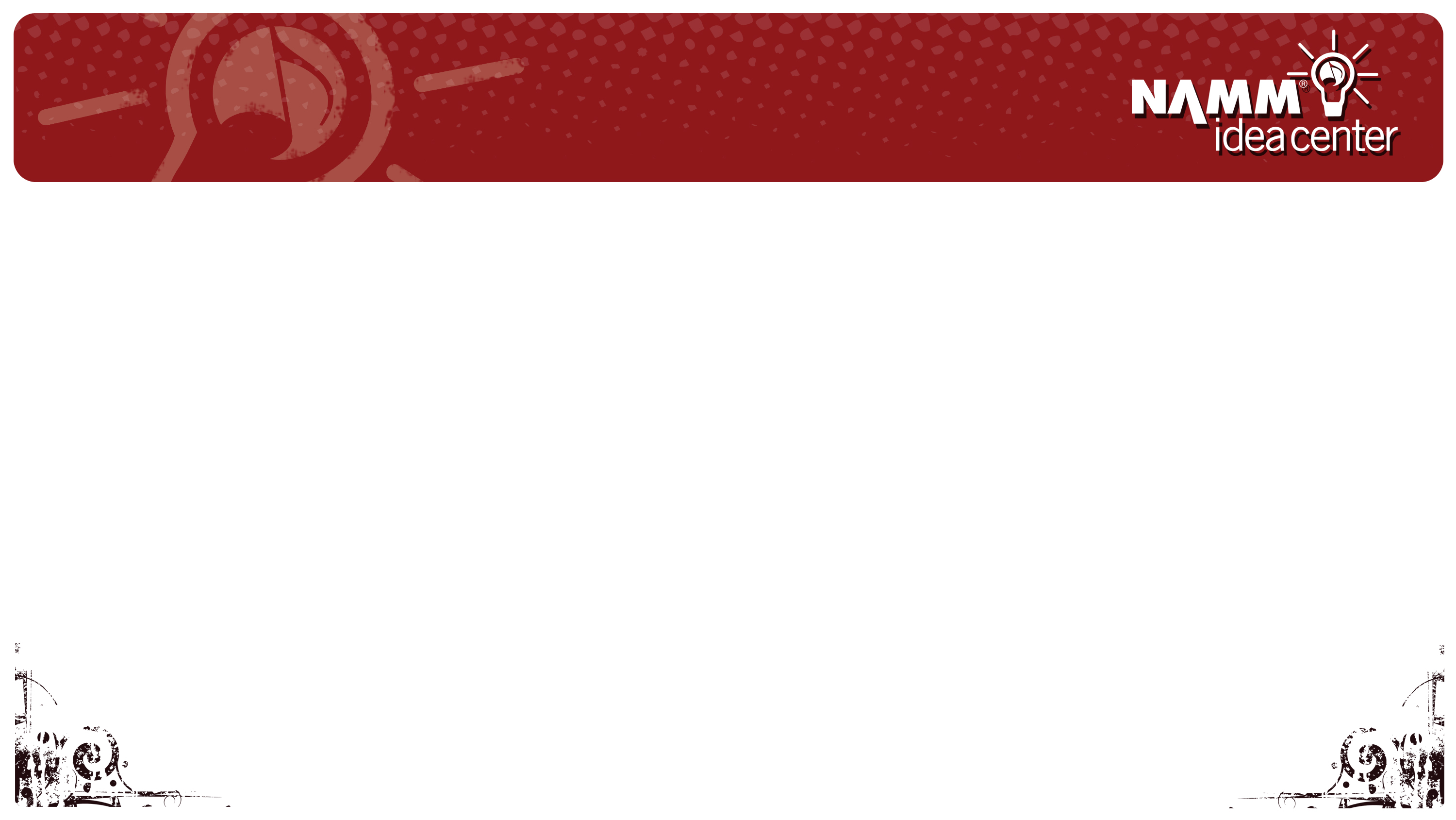 Services Rendered Personally
Employee:  Required to render services personally
Contractor:  Has assistants or employees while retaining the right to hire others to perform the required work
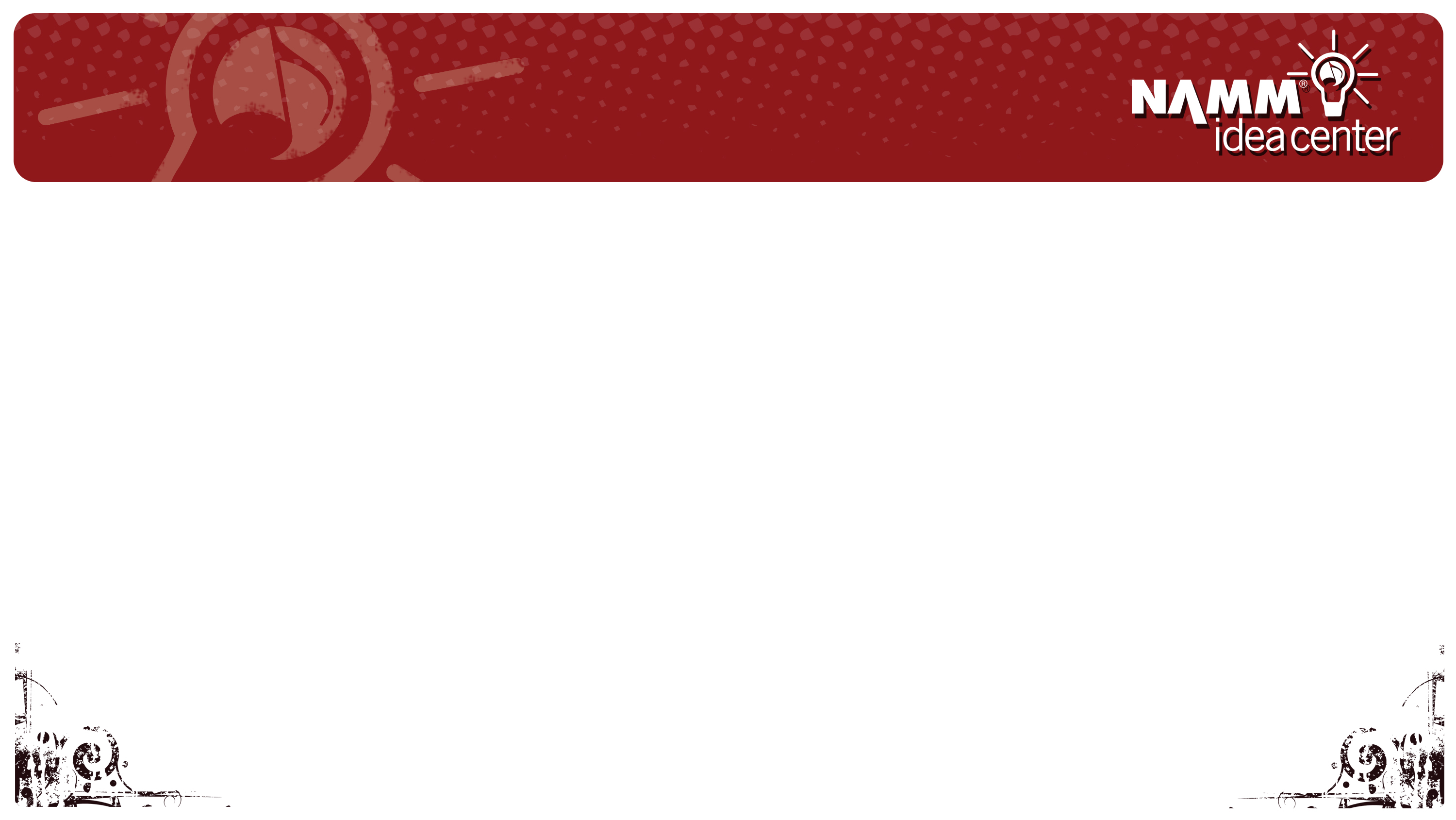 Hiring, Supervising and Paying
Employee:  Does not supervise or hire others
Contractor:  Hires assistants at his/her expense to perform all or part of project
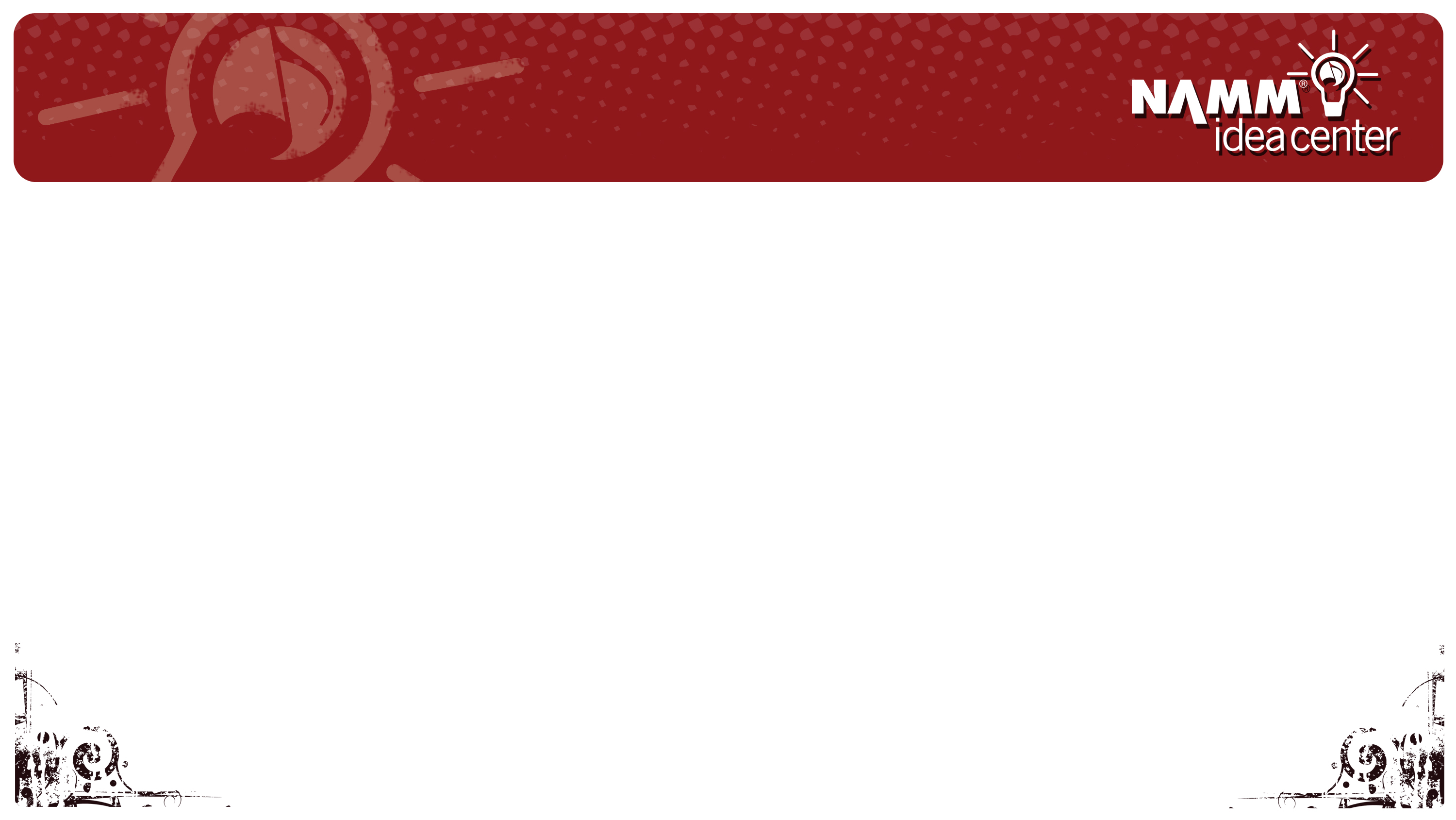 Order or Sequence Set
Employee:  Required to perform task in a set manner, routine or schedule
Contractor:  Has full discretion over routine or manner in which to perform services
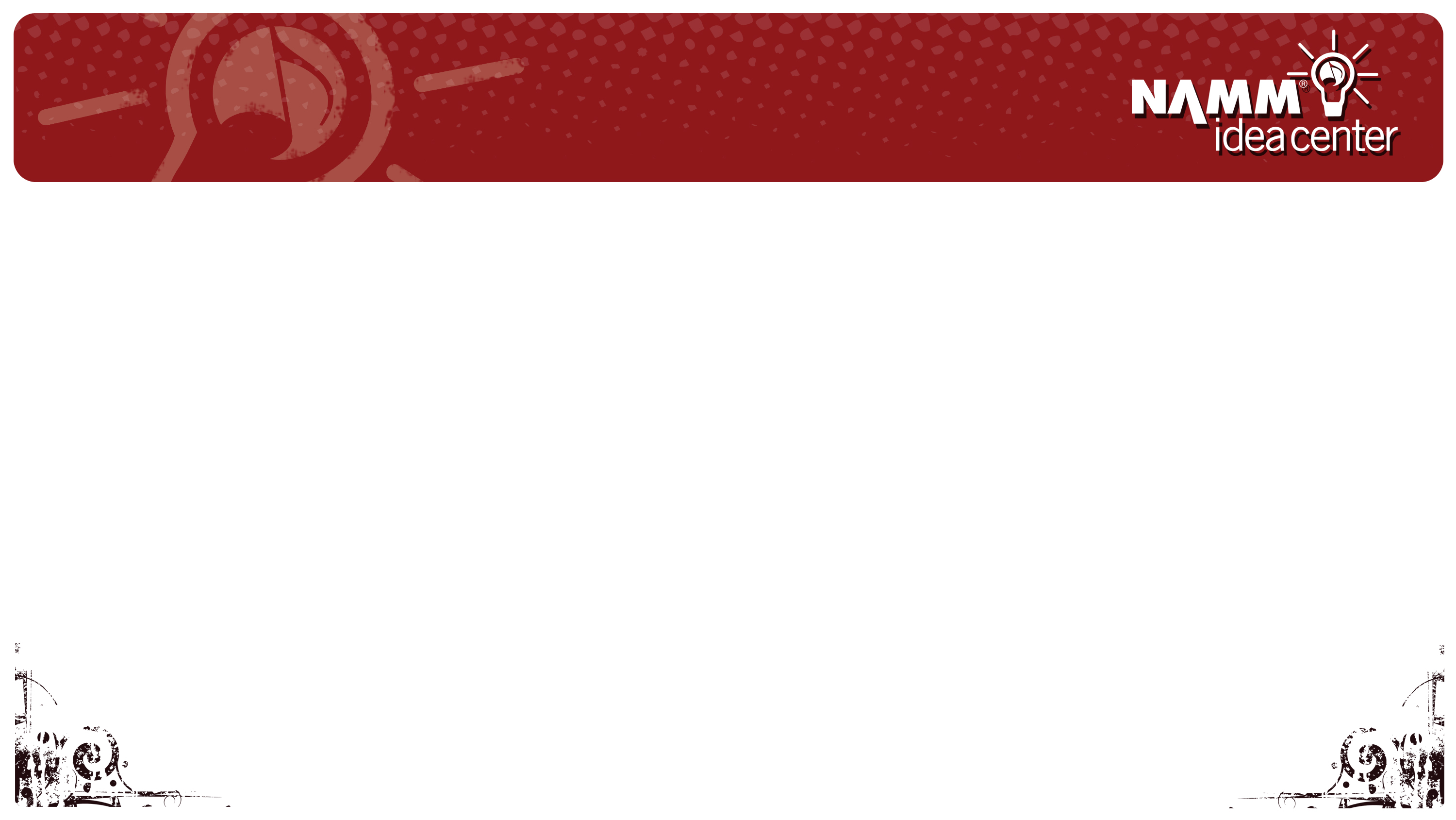 Training
Employee:  Receives and/or is required to receive training
Contractor:  Skilled professional requiring no training to adequately perform services
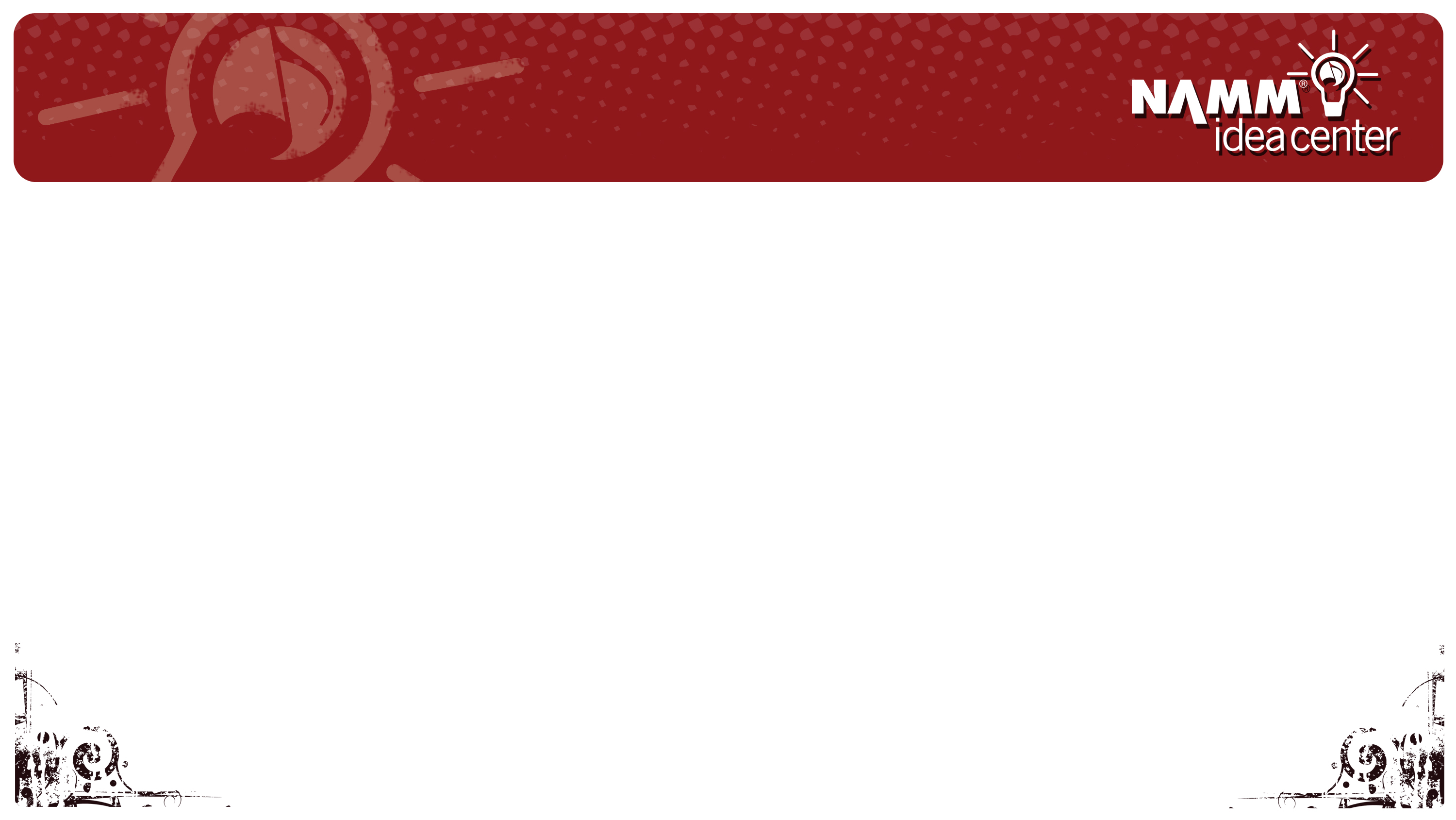 II.  Financial Control
Facts that show whether the business has a right to control the business aspects of the worker’s job, such as…
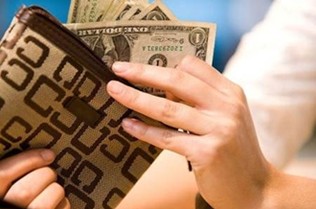 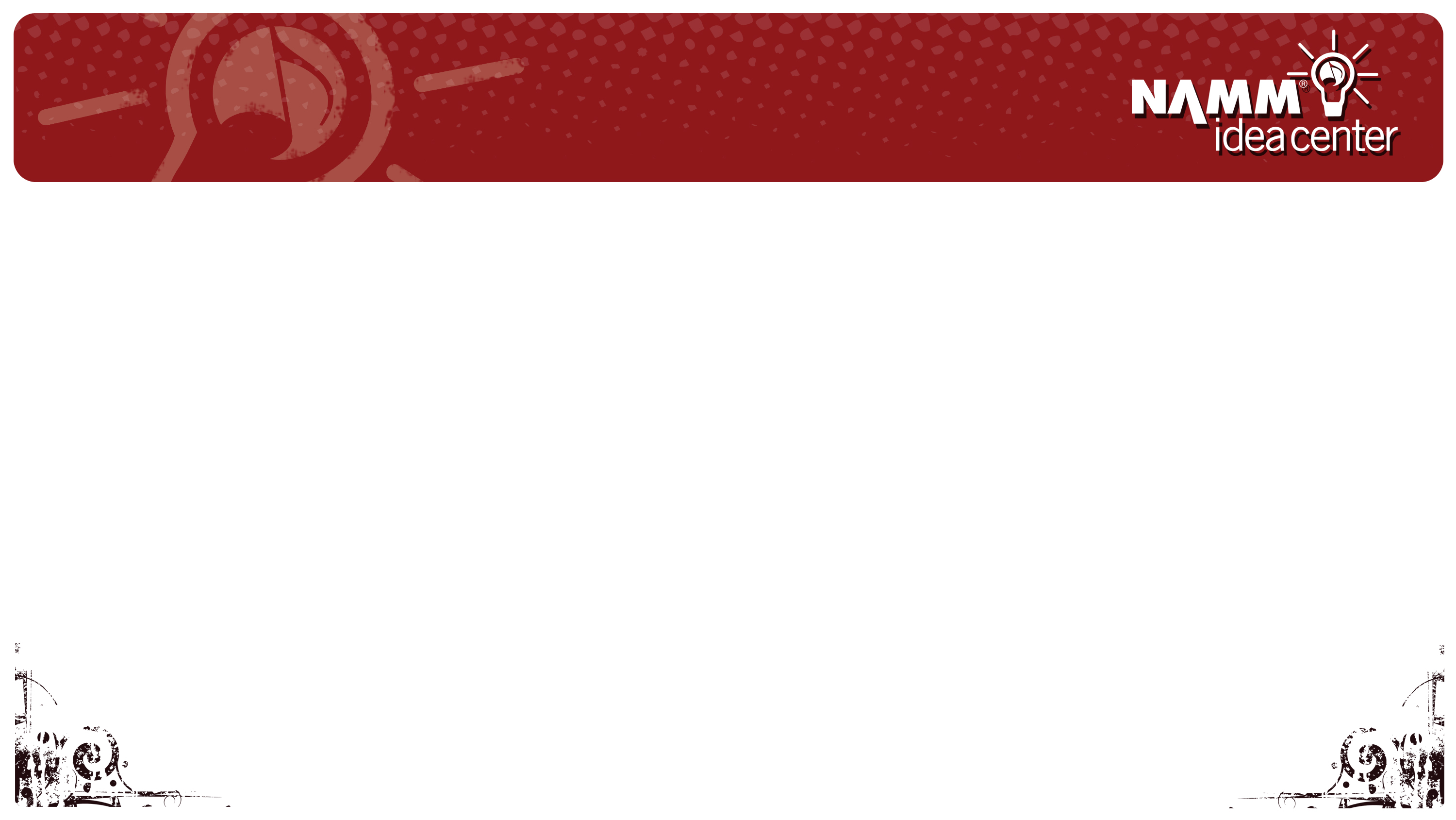 Business Expenses
Employee:  Business or training expenses are paid or reimbursed
Contractor:  No reimbursement for business or training expenses
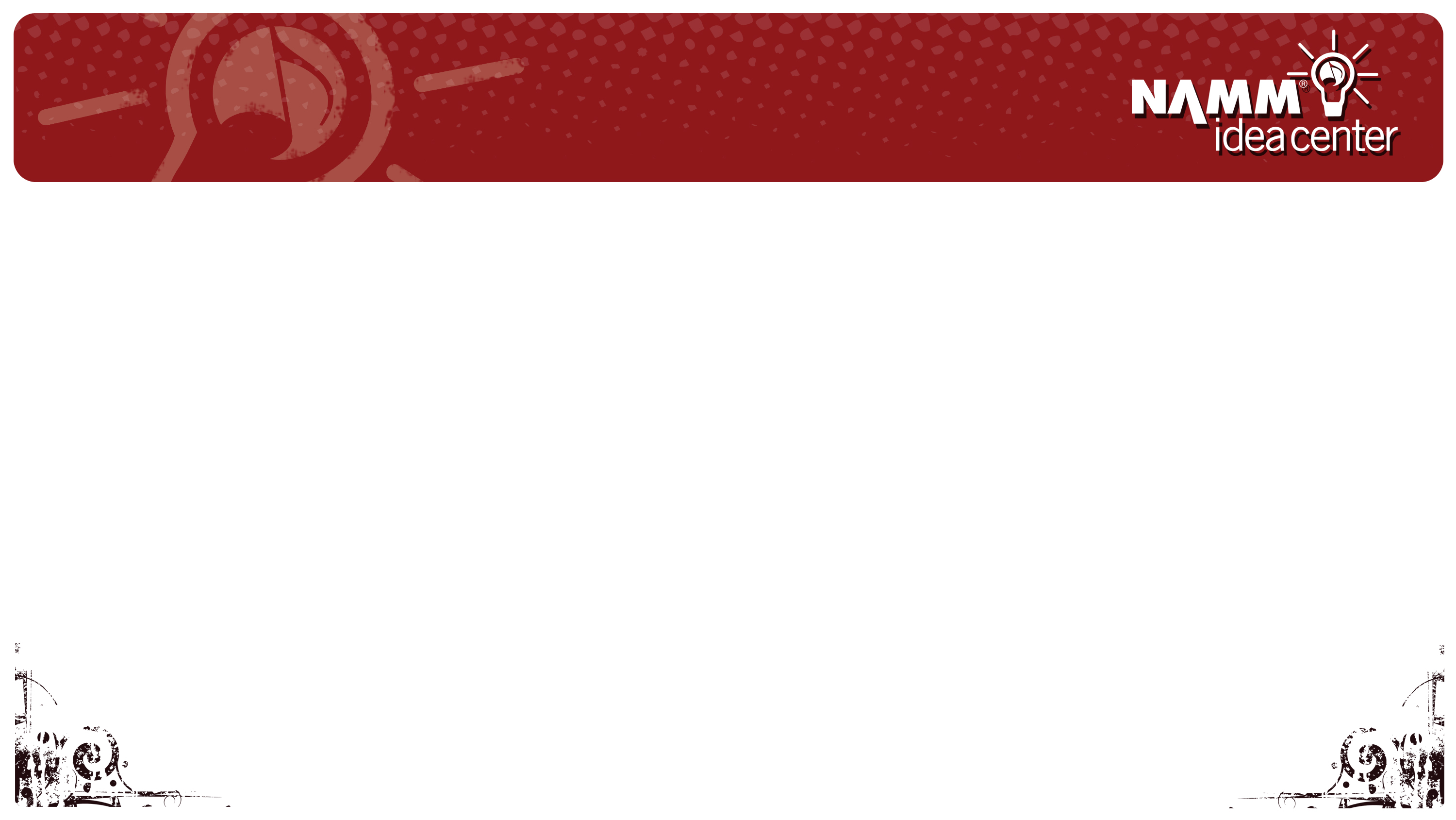 Significant Investment
Employee:  Does not invest in facilities and/or equipment used to perform work
Contractor:  Possesses and invests in facilities and equipment to perform services
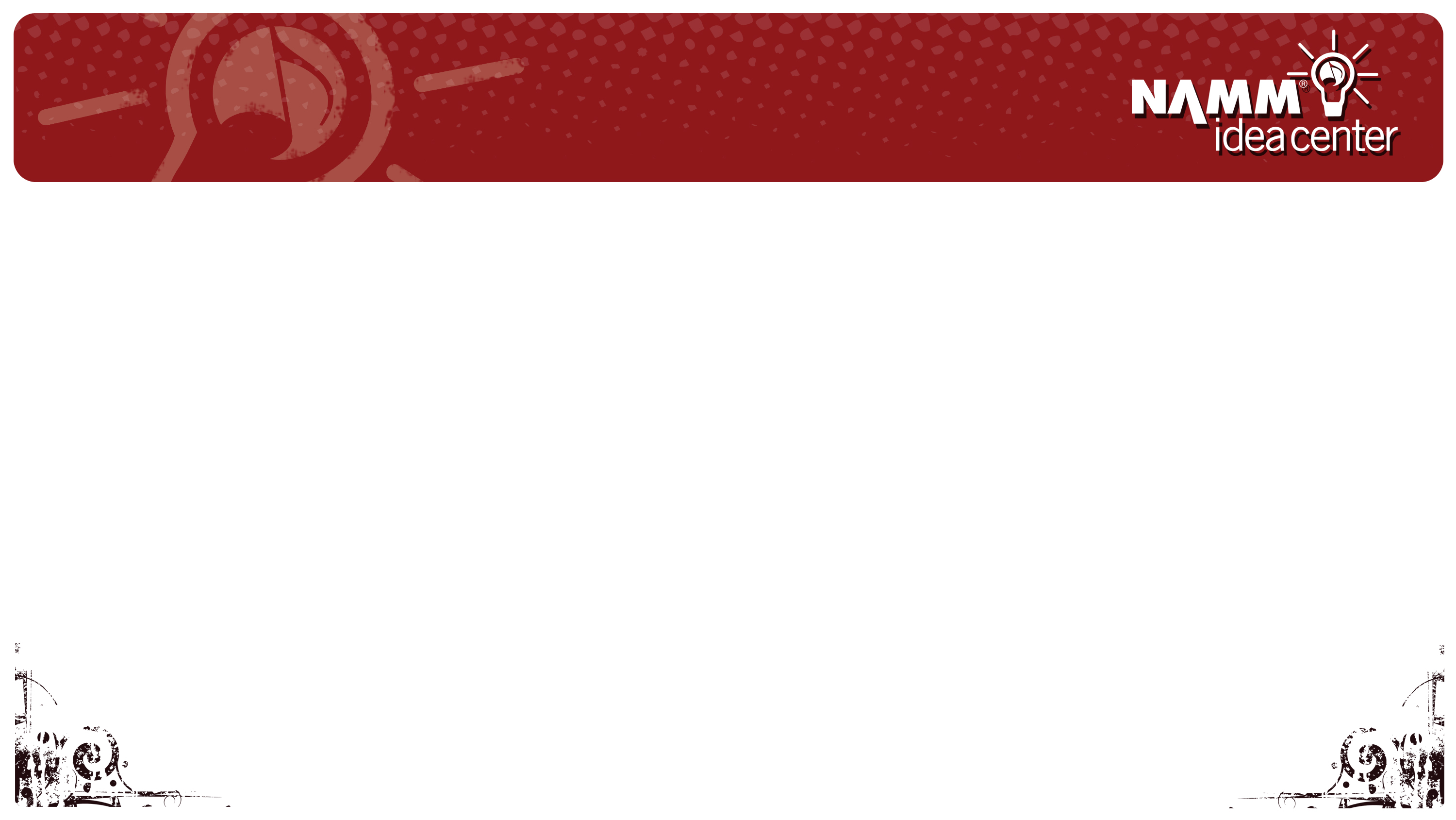 Furnish Tools or Equipment
Employee:  Tools and materials are furnished
Contractor:  Furnishes own tools and materials
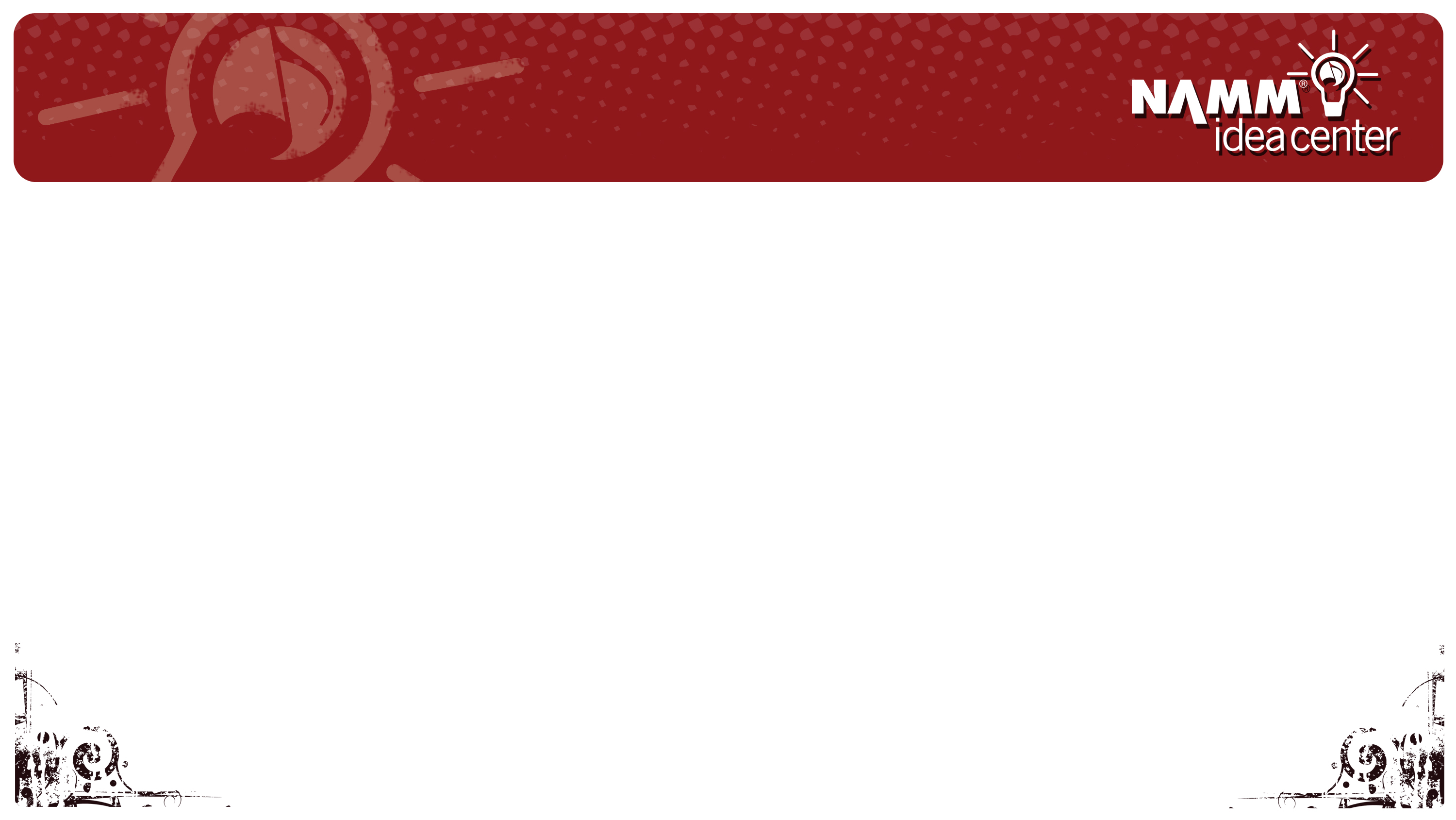 Services Available to General Public
Employee:  Services are not offered to general public and points toward control
Contractor:  Offers services to public, advertise, and are free to seek out business opportunities
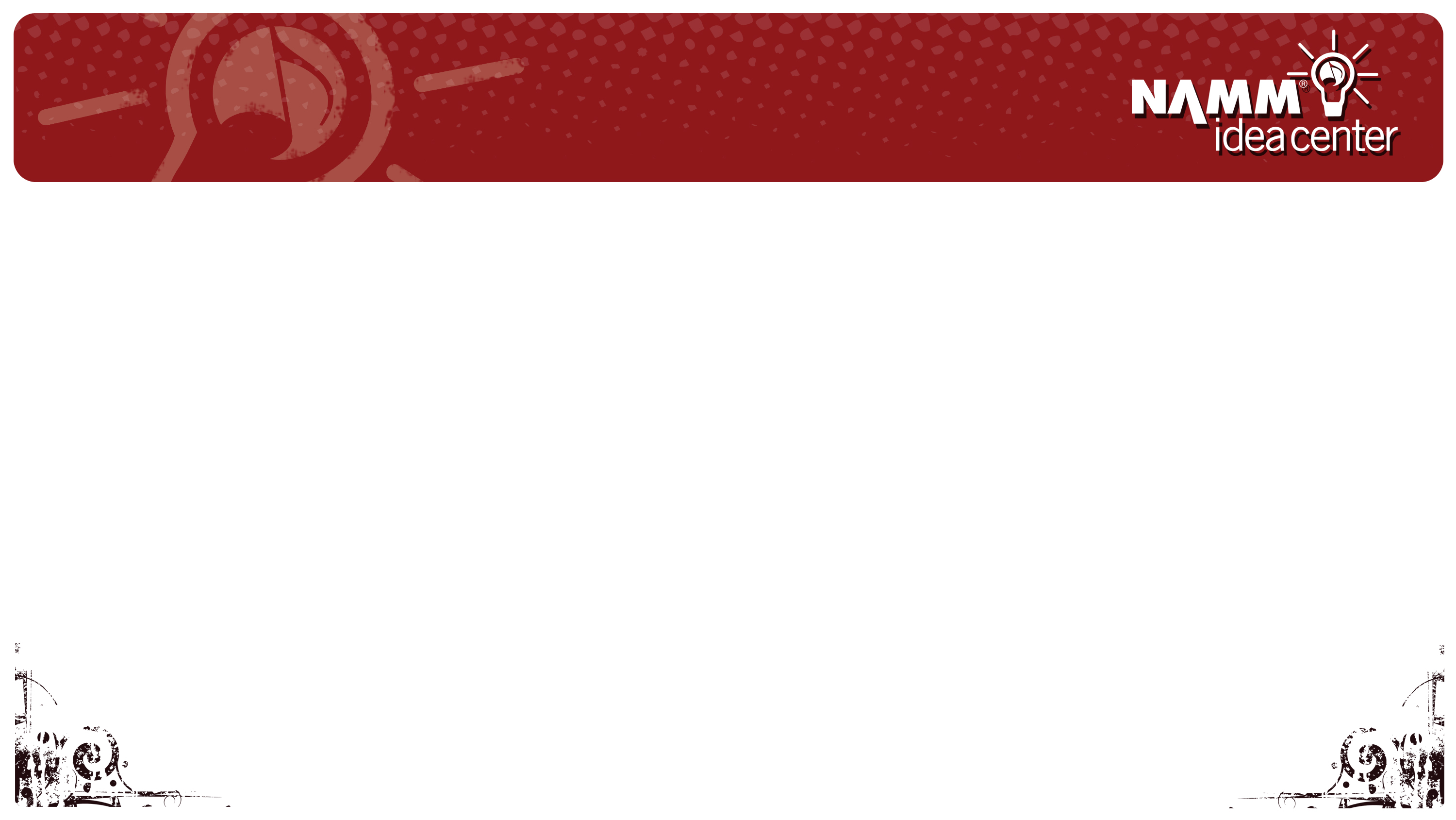 Payment to Worker
Employee:  A person guaranteed a regular wage paid at regular intervals
Contractor:  Compensation determined separately by project or based on fixed fee
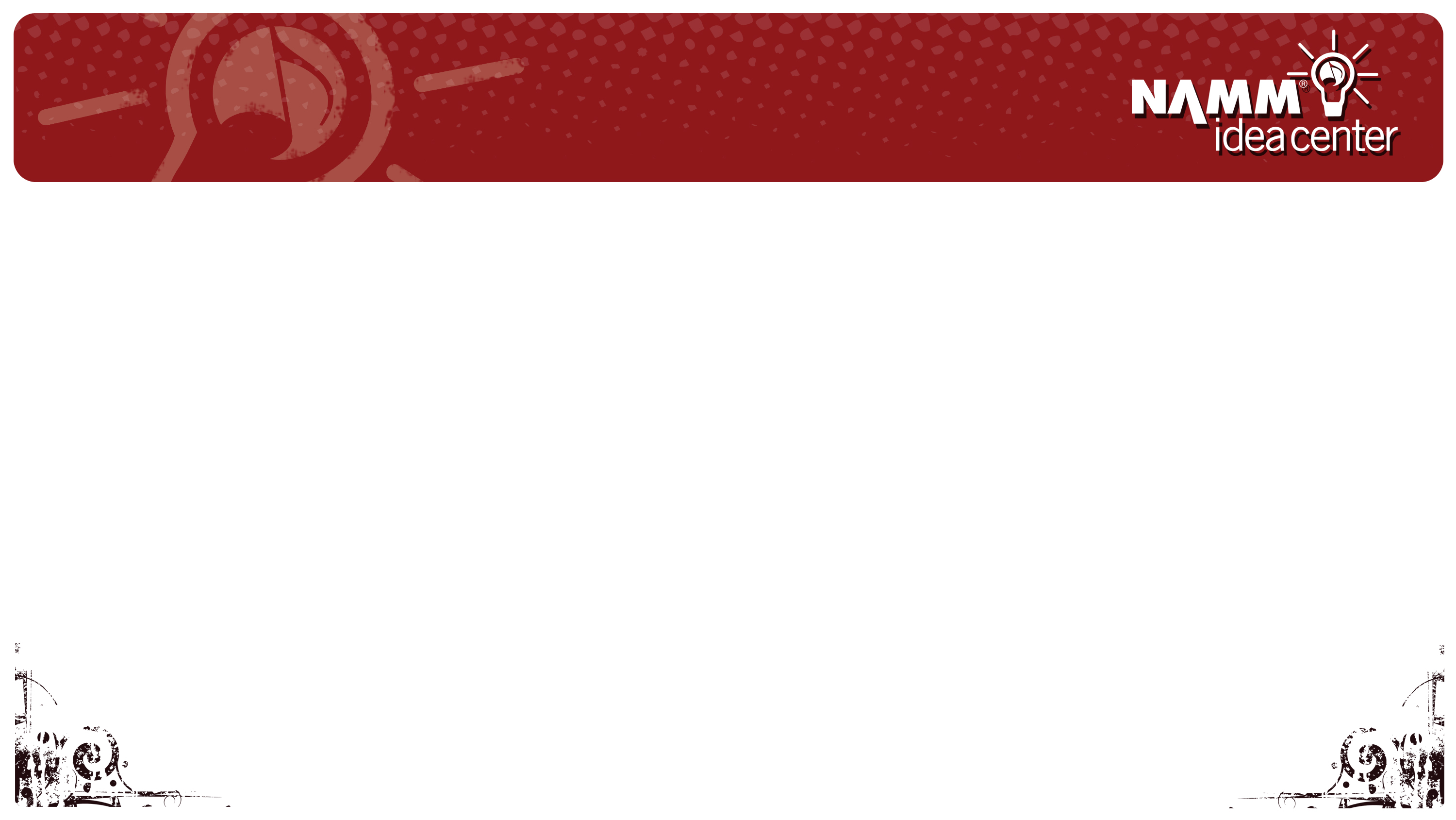 Realization of Profit or Loss
Employee:  Compensation for services at fixed rate regardless of profitability
Contractor:  Shoulders the possibility of incurring a loss and realizing a profit
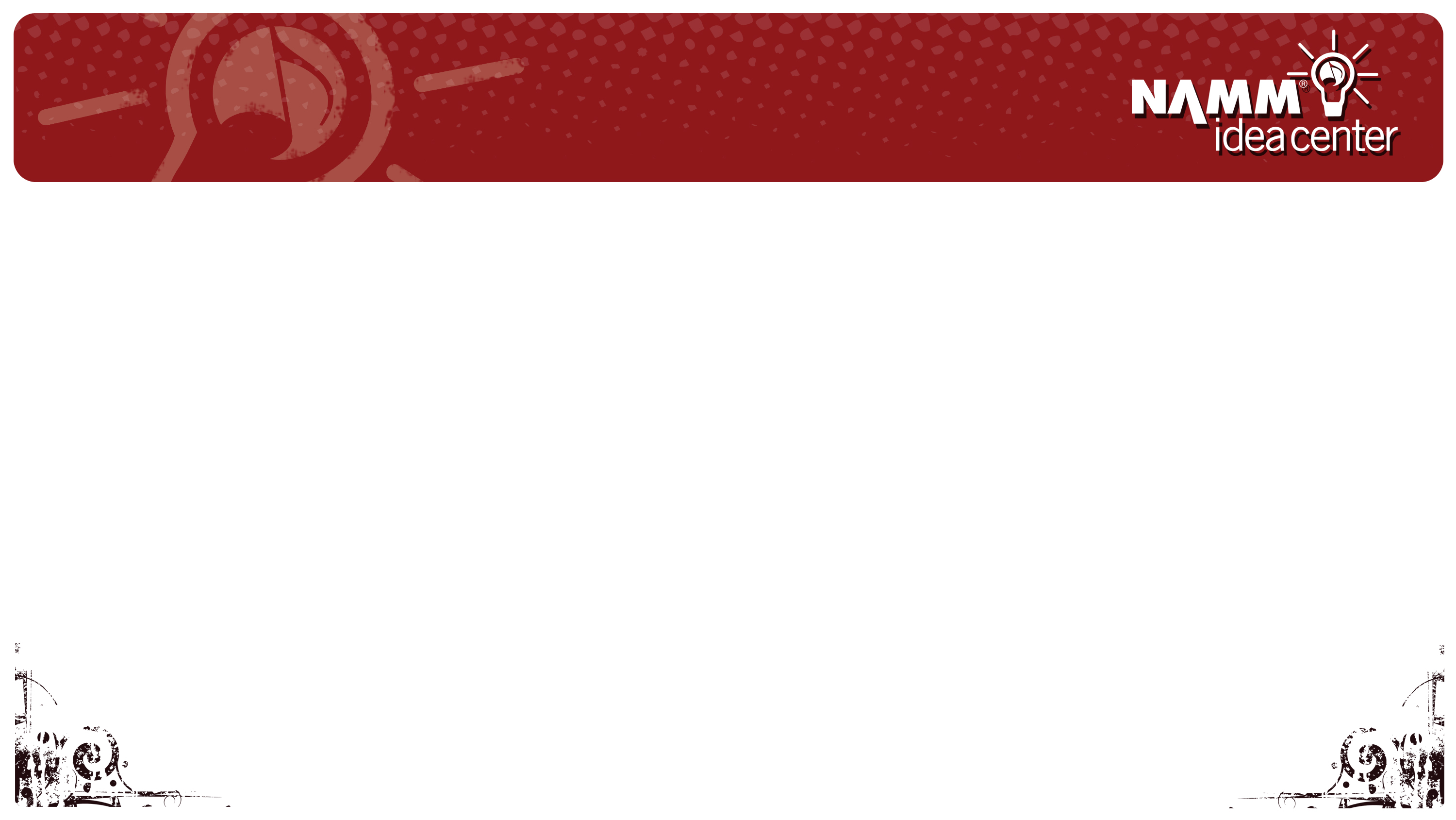 III.  Type of Relationship
Facts that show the parties’ type of relationship, such as…
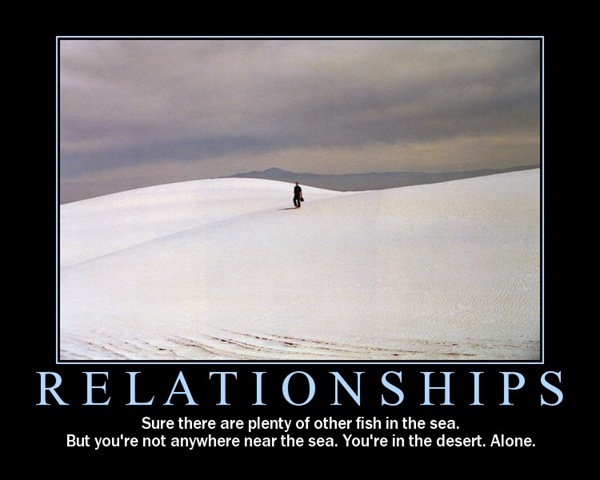 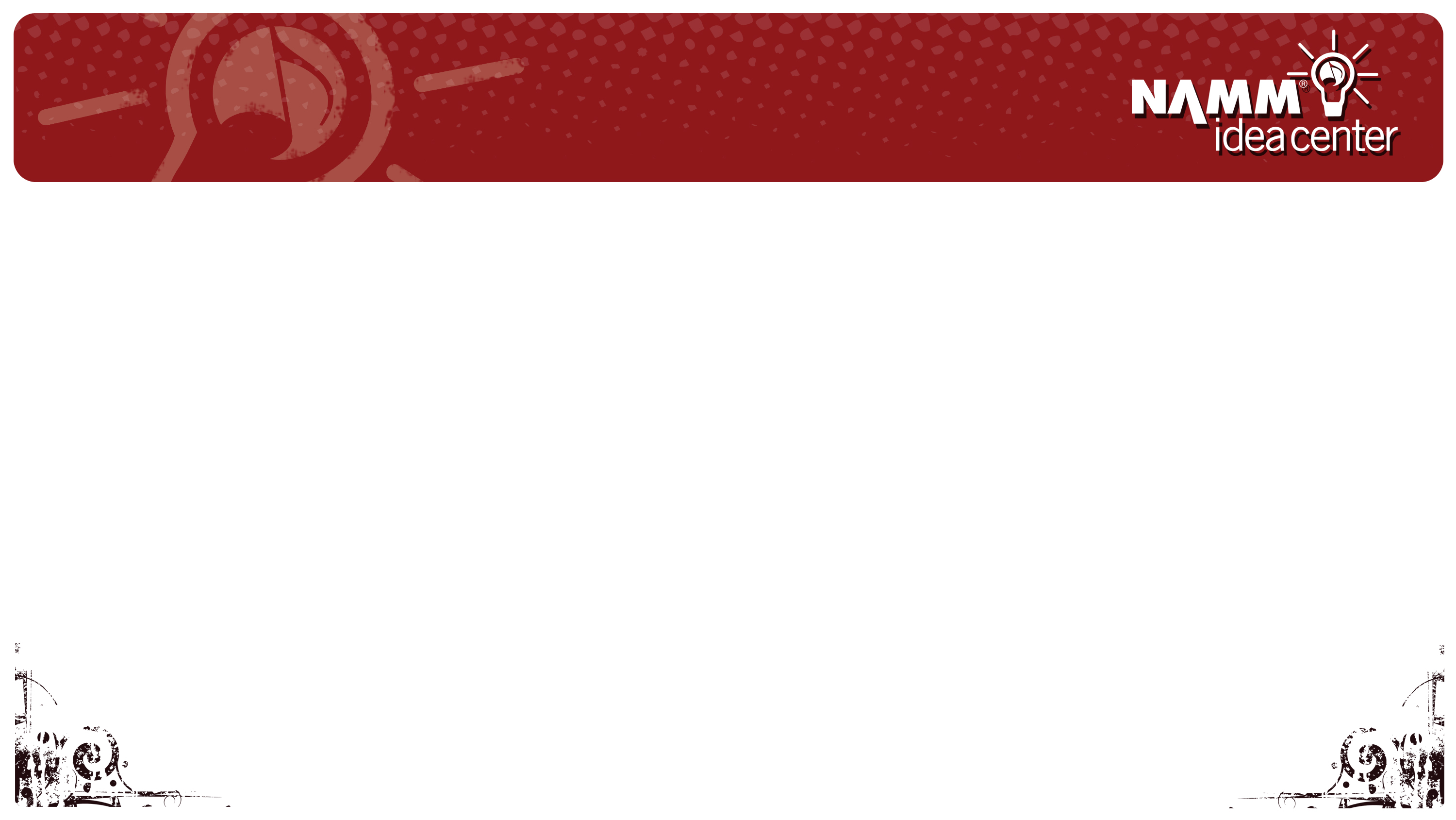 Regular and Continuous Relationship
Employee:  Services are part of a continuing relationship
Contractor:  Provides services and contracts for separate and distinct projects, not on continuing basis
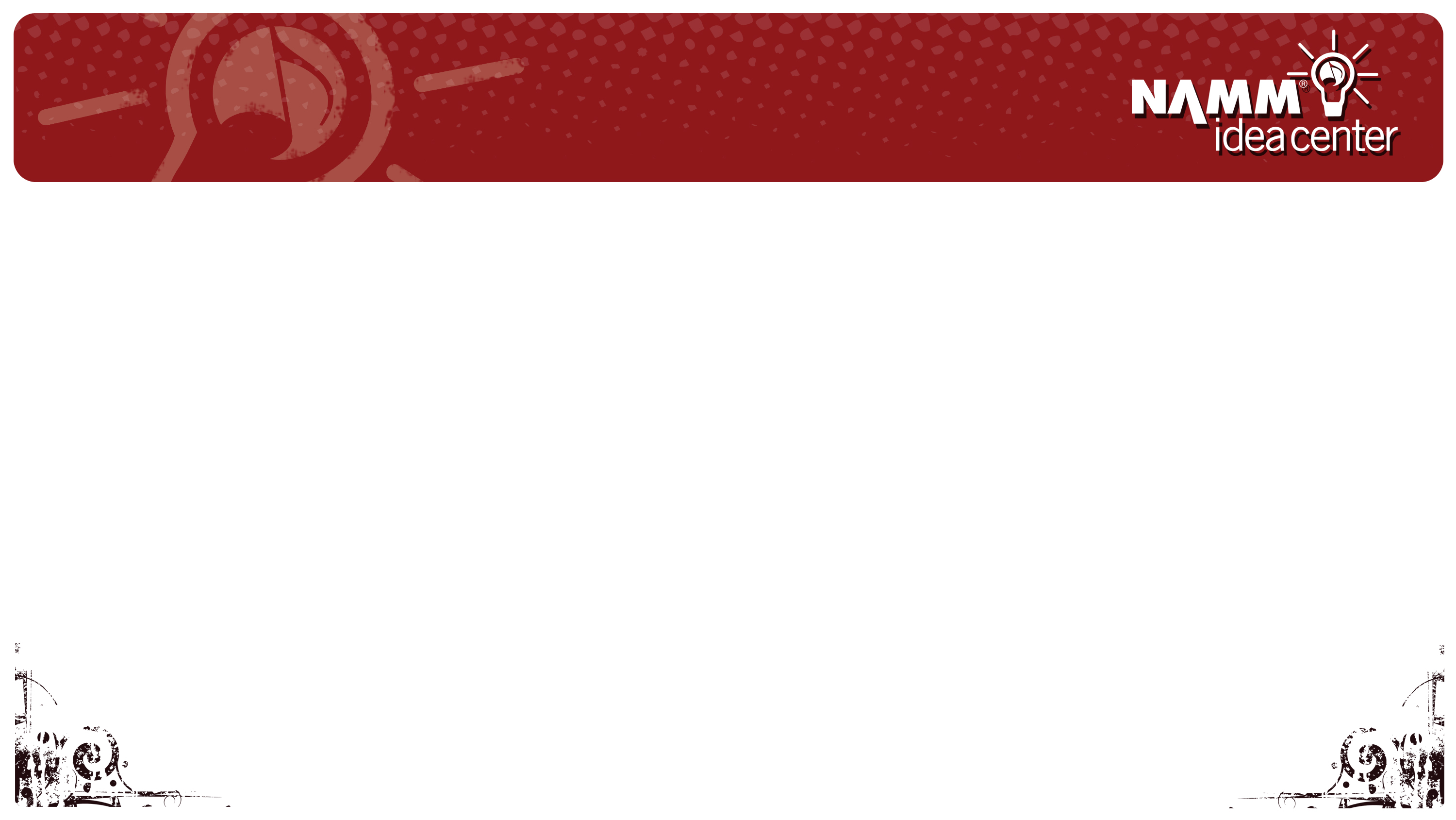 Right to Discharge
Employee:  Can be discharged at any time with no liquidated damages
Contractor:  Cannot be discharged other than for failure to perform contracted service
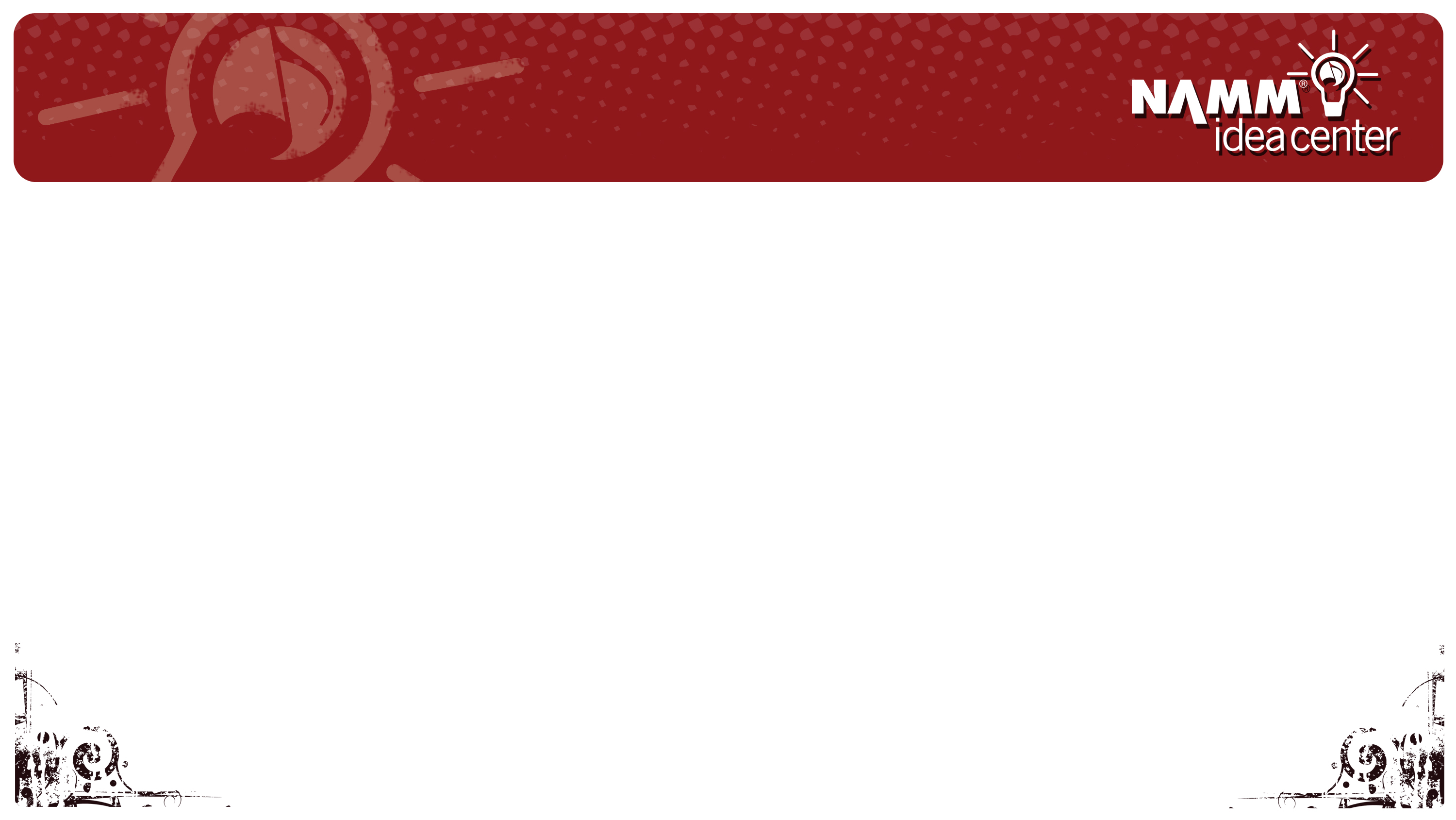 Right to Terminate
Employee:  May terminate relationship at any time
Contractor:  May terminate work relationship only upon completion of contract or breach by other party
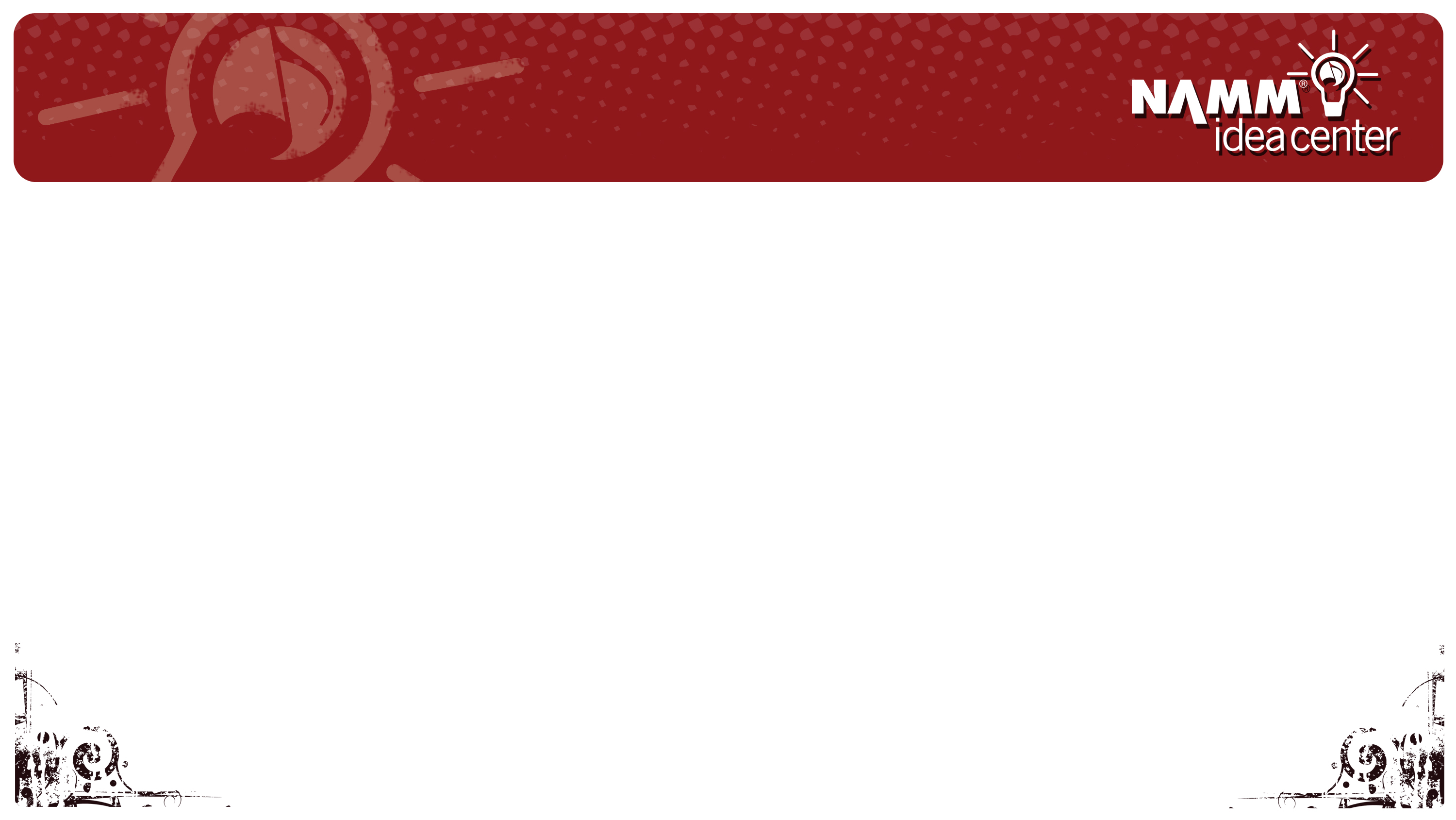 Key Aspect of the Business
Employee:  Works for the business in a capacity assigned by employer
Contractor:  The work performed is the main revenue source and integral to the sustainability of the business
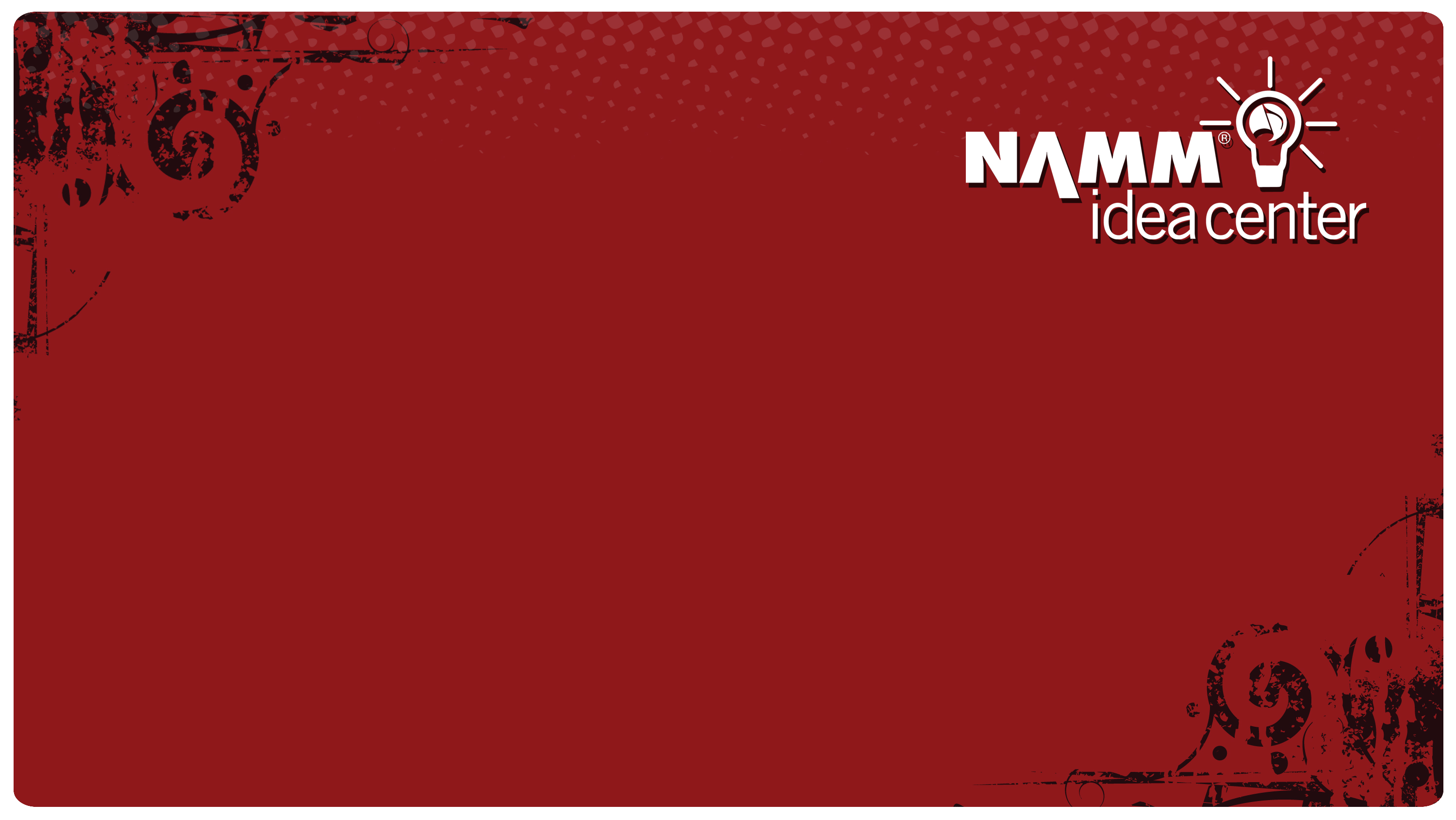 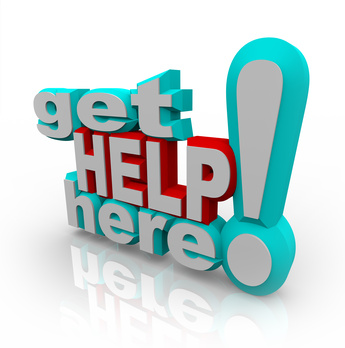 Some Advice & Guidance
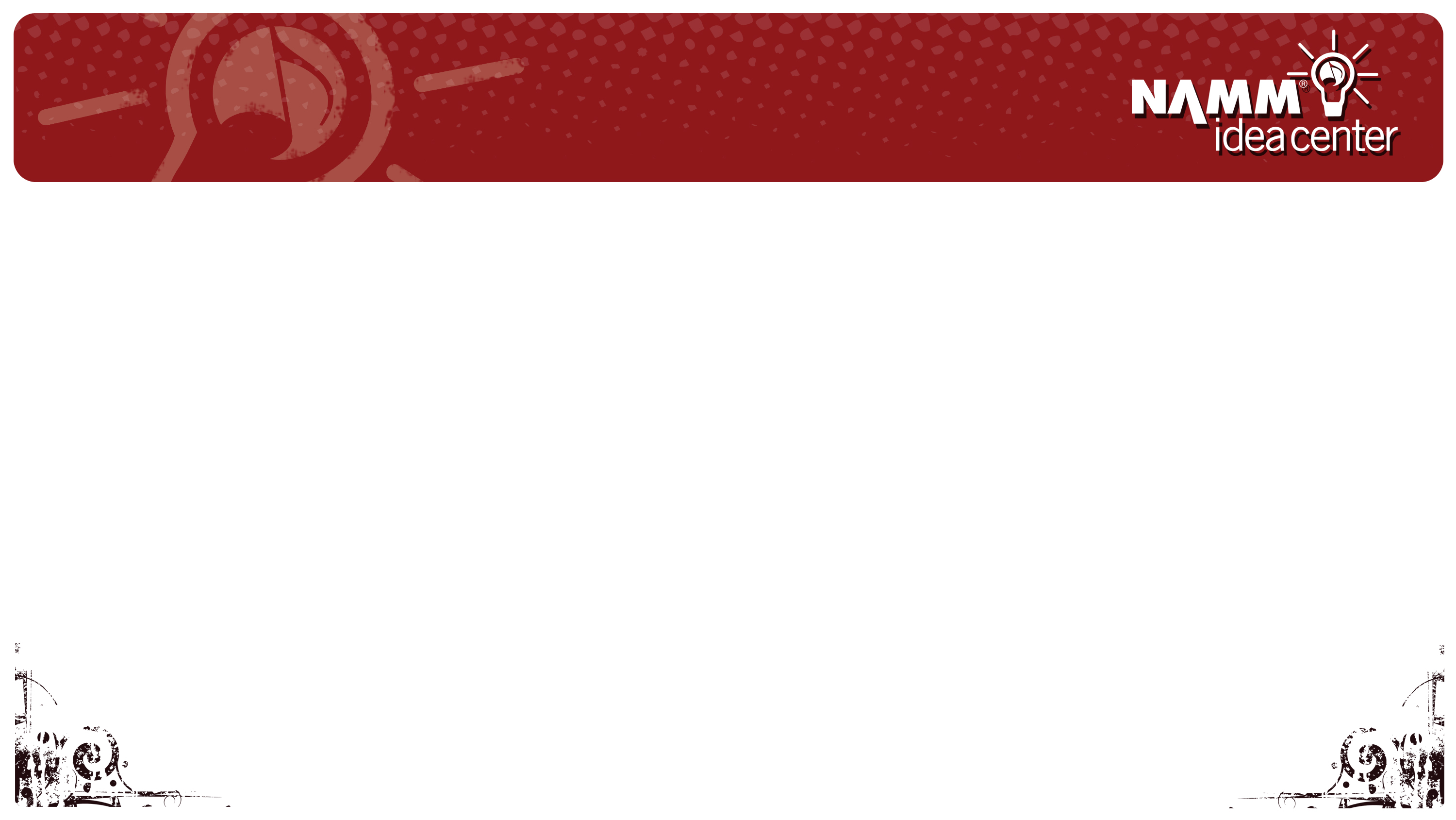 Structure the Relationship
To best assure a favorable outcome in the event of tax scrutiny, employers should:
Have “written” contracts or arrangements with their music teachers
Have an attorney review all documents
If need be, request assistance from the IRS in determining status by filing a Federal Form SS-8
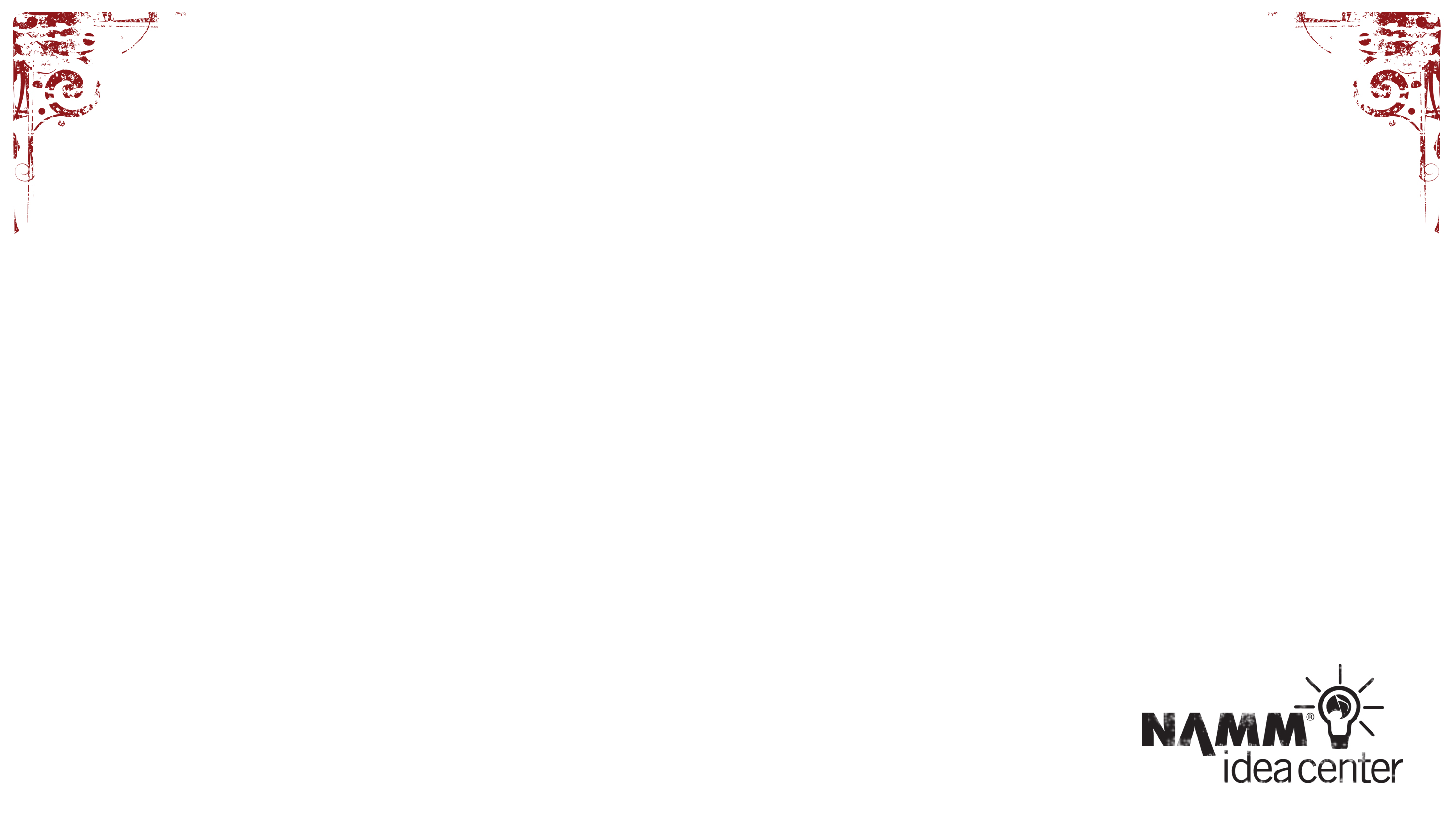 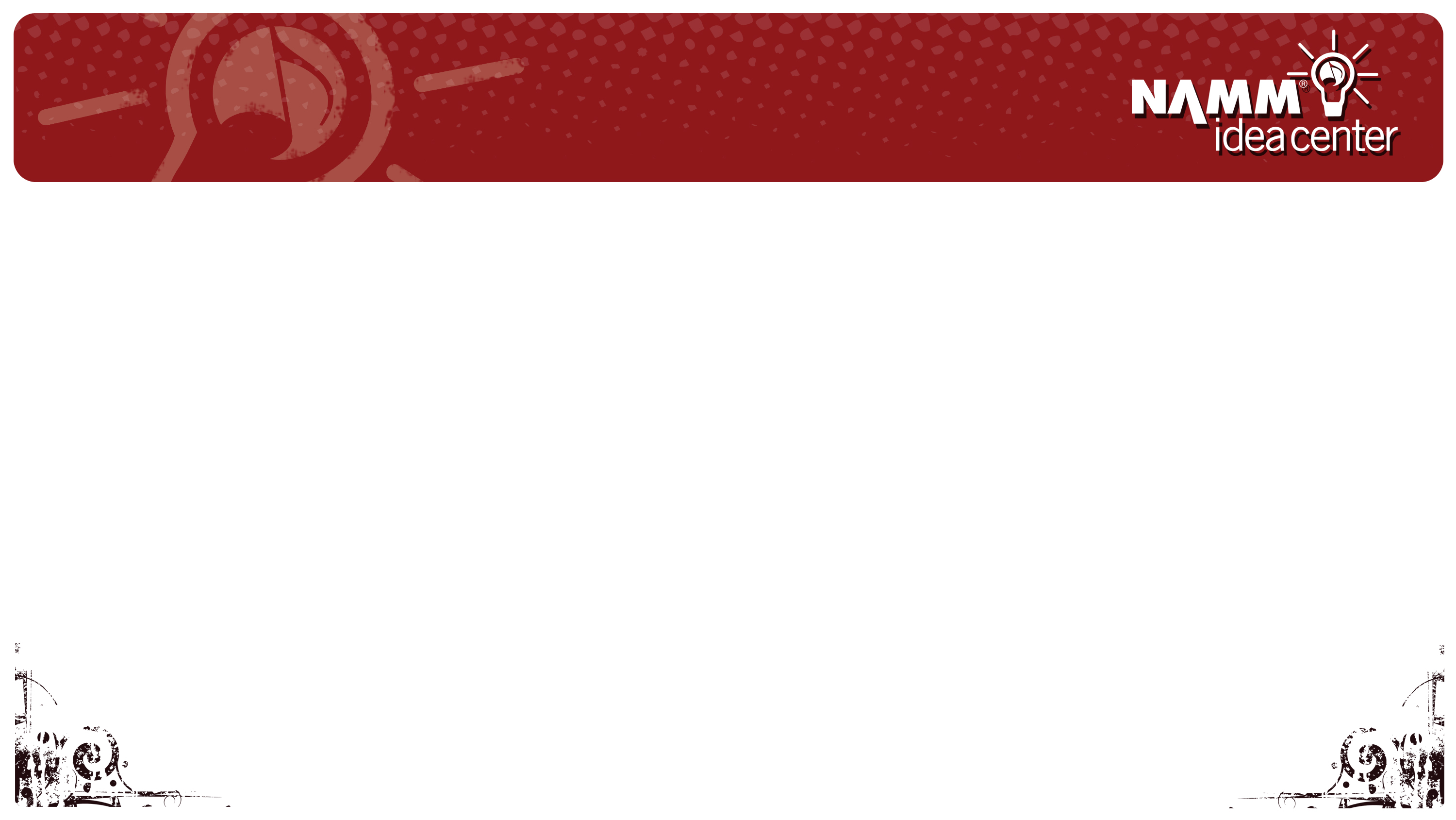 IRS Guidance
In a 1970 Court Case, the IRS challenged the worker status of music teachers at a music conservatory.  These teachers taught students in accordance with a curriculum provided by the school, as well as provided private instruction to students as part of a lesson program administrated by the school.
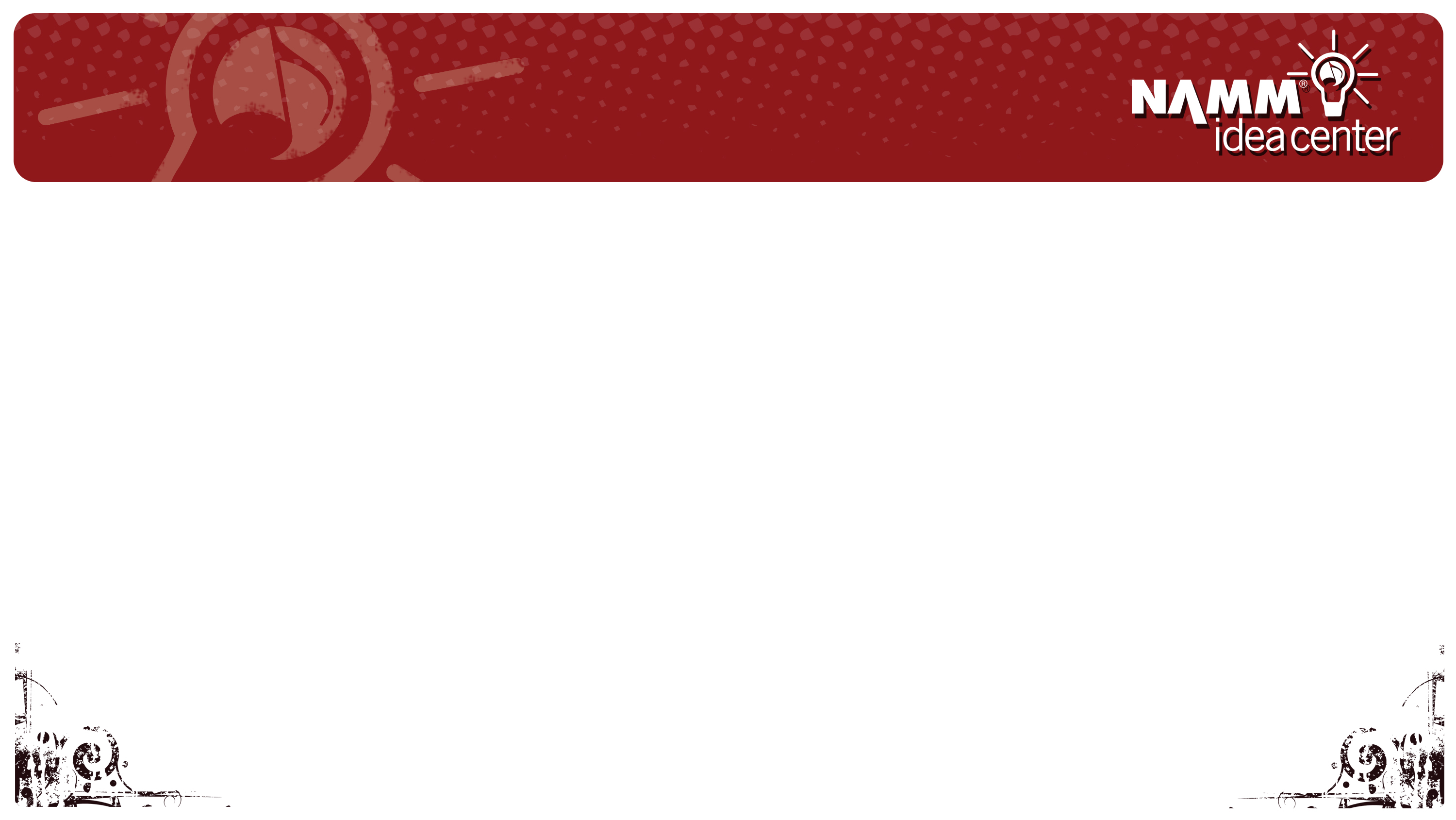 IRS Guidance
Upon completion of their audit, the IRS issued Revenue Ruling 70-338 which stated “Teachers instructing regular classes at a music conservatory for regular remuneration are employees of the school; however, teachers who instruct pupils in private lessons in return for a percentage of the fees collected by the conservatory are not employees.”
Essentially, the determining issue was who had control over how the student was taught
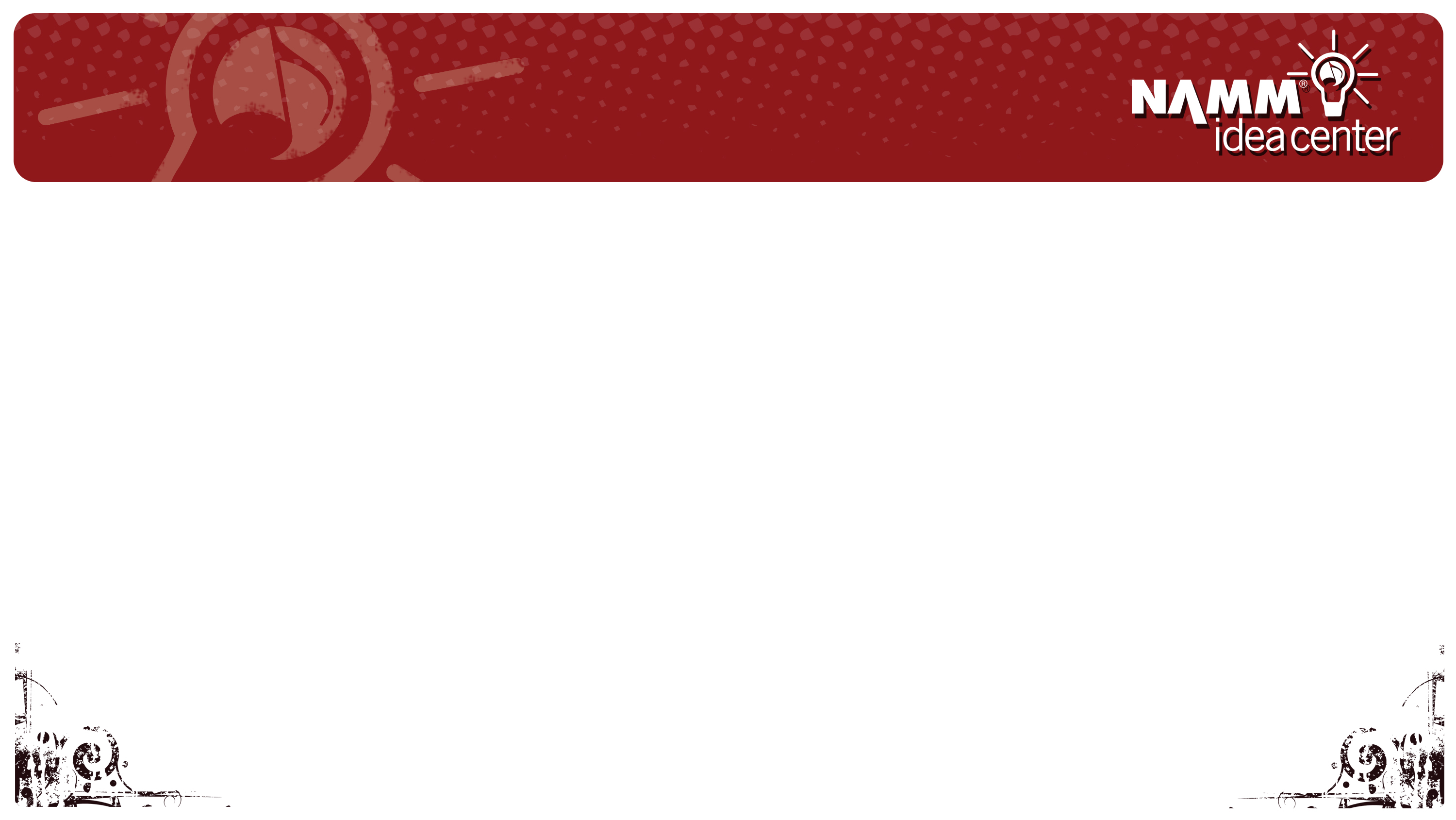 Need more help?
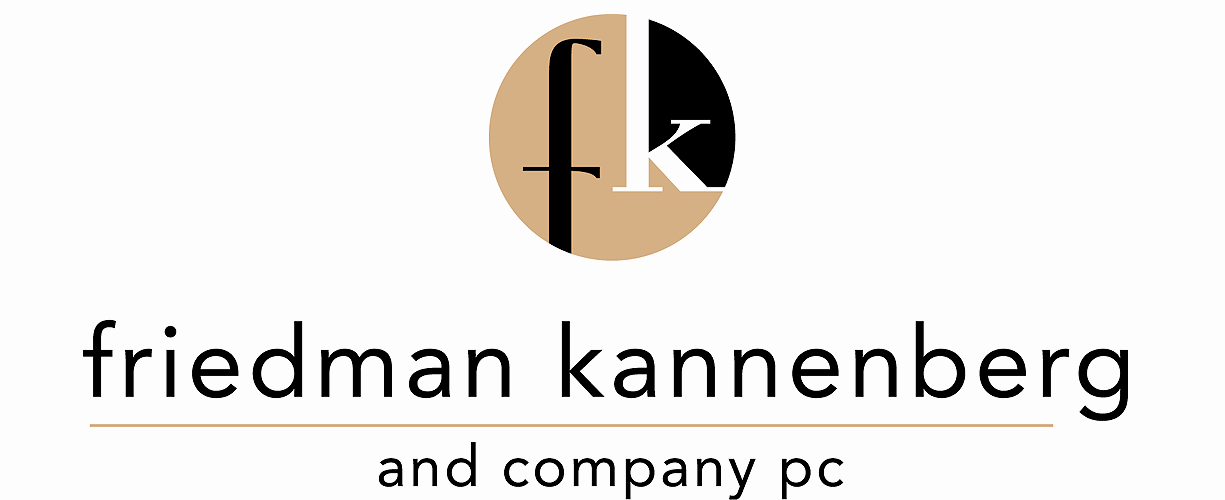 Contact Jen Lowe after this seminar
to set up a meeting time